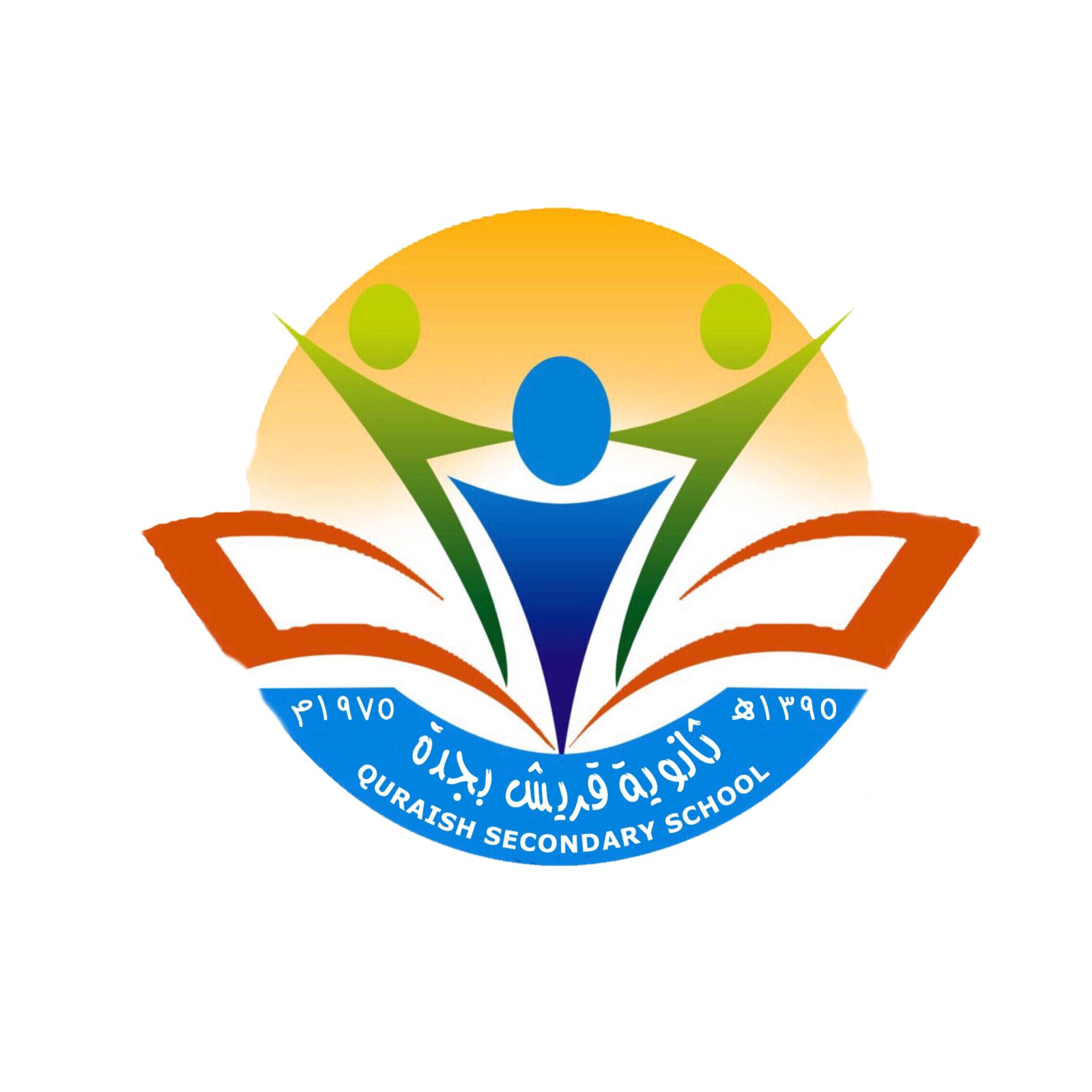 المملكة العربية السعودية
وزارة التعليم 
الإدارة العامة للتعليم بمحافظة جدة
مكتب تعليم الفيحاء جدة
مدرسة ثانوية قريش
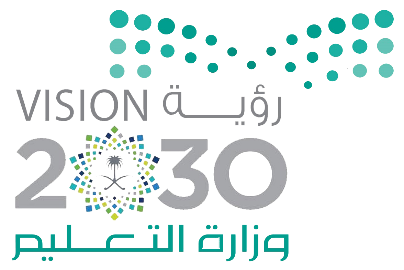 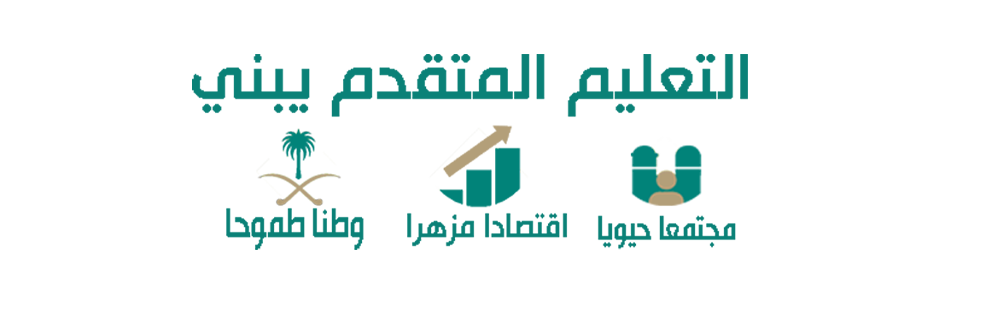 أبرز عناصر تقييم المعلمين وفق الأداء الوظيفي الجديد مع أمثلة لتحقيق العنصر مع التوزيع النسبي لكل عنصر
مدير المدرسة :    محمد عوض الثبيتي
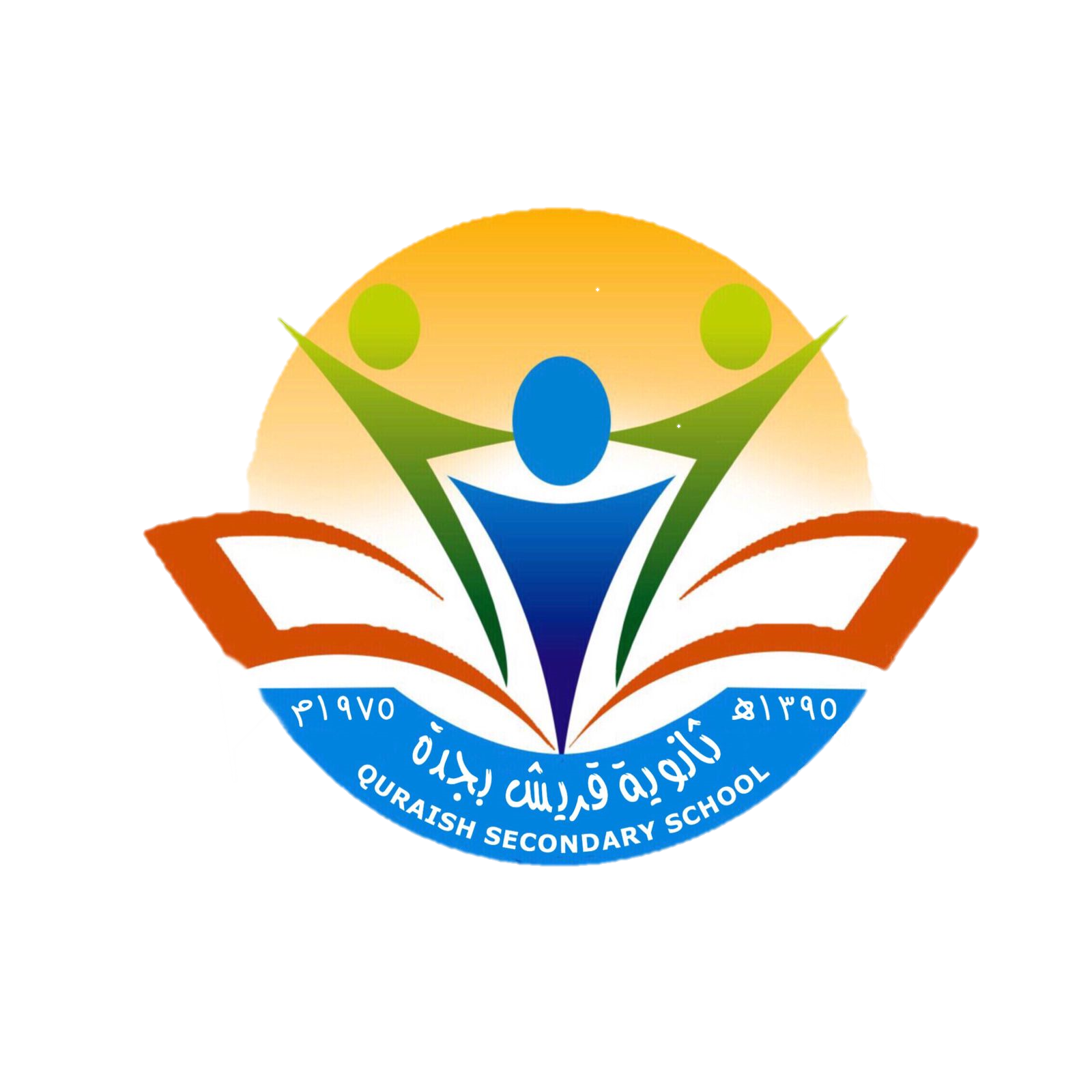 أبرز عناصر تقييم المعلميين
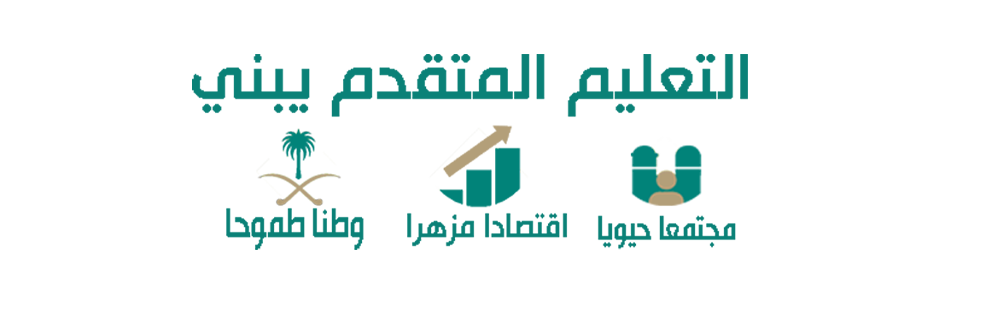 وفق الأداء الوظيفي الجديد
مع أمثلة لتحقيق العنصر مع التوزيع النسبي لكل عنصر
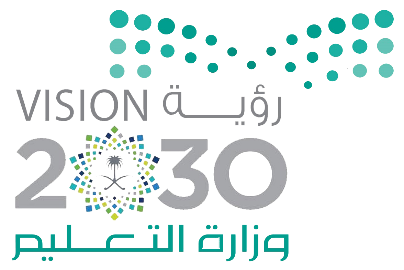 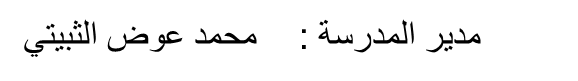 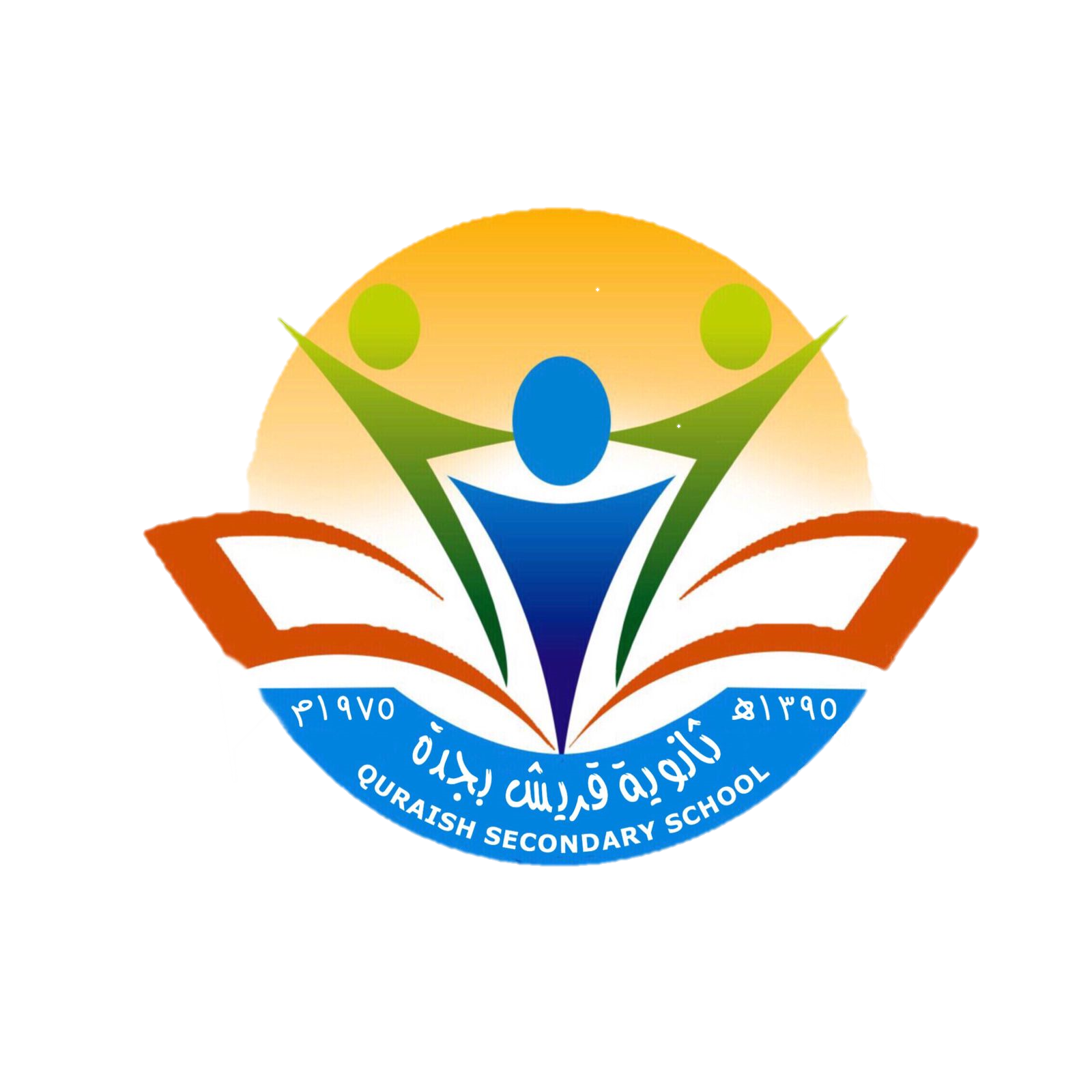 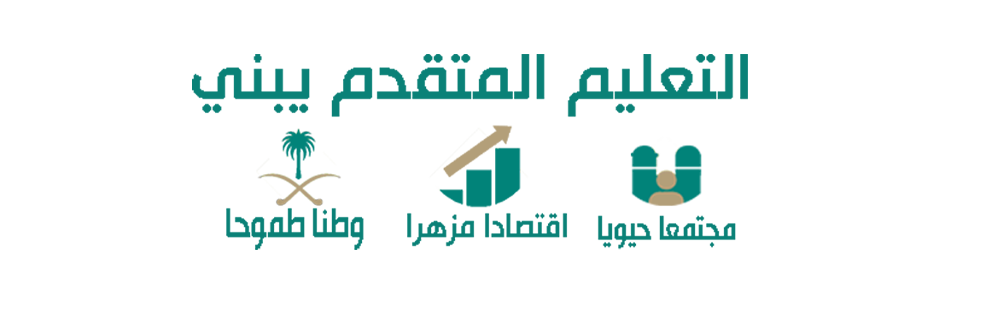 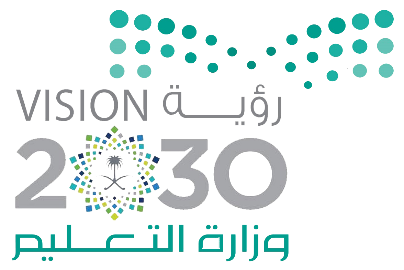 مدير المدرسة :    محمد عوض الثبيتي
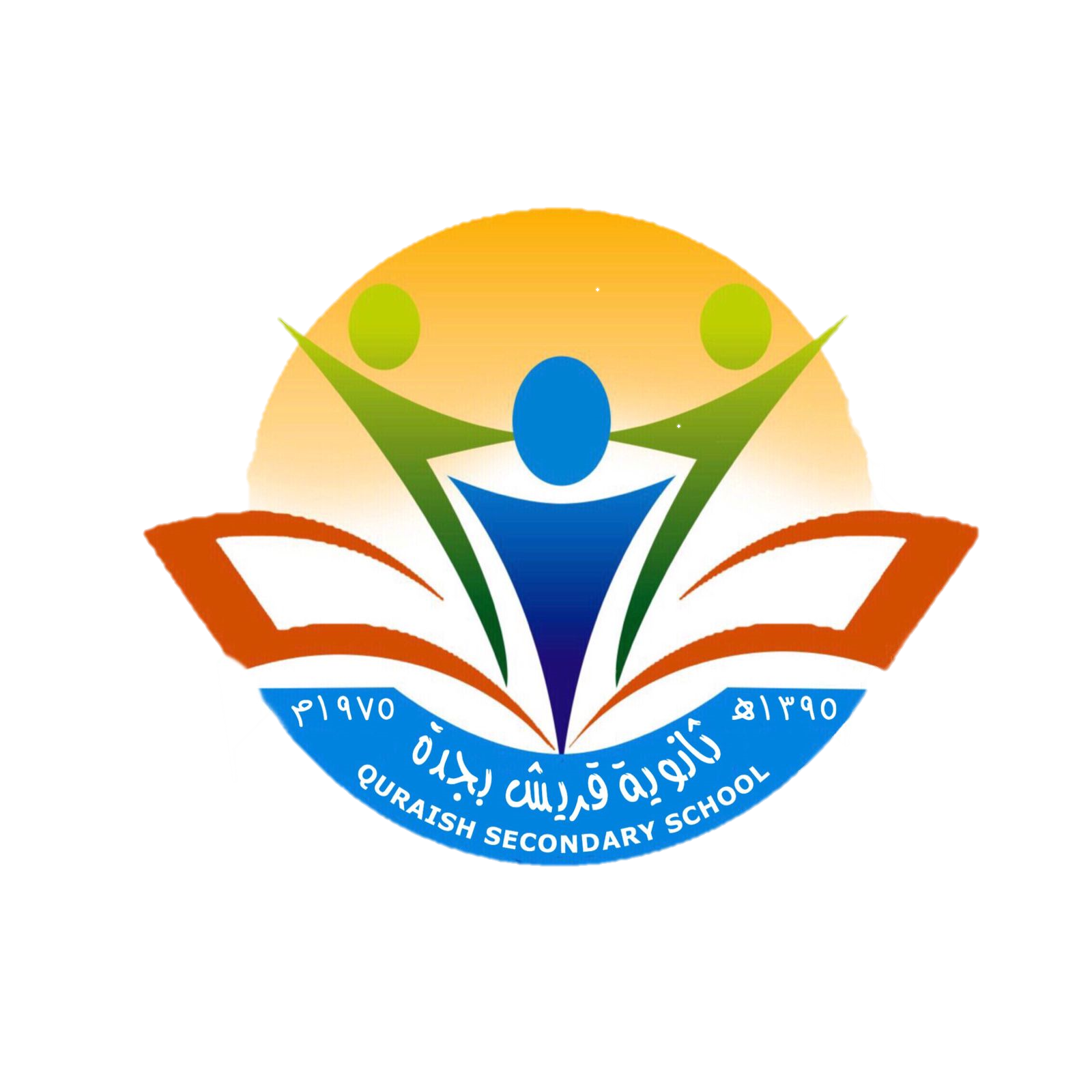 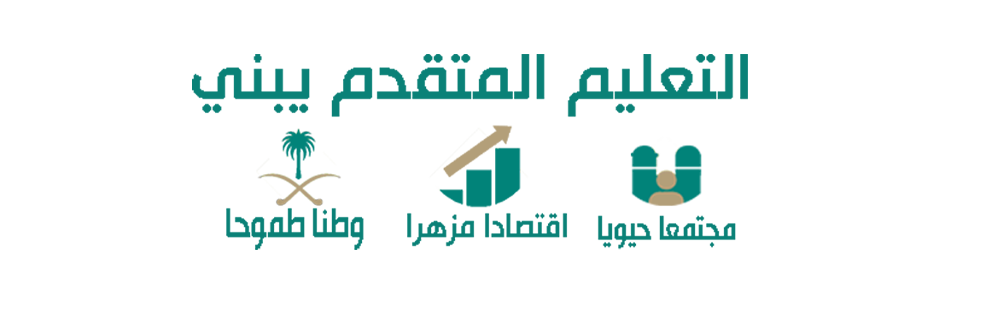 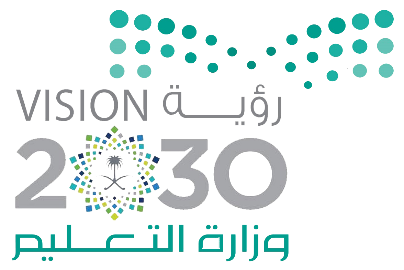 مدير المدرسة :    محمد عوض الثبيتي
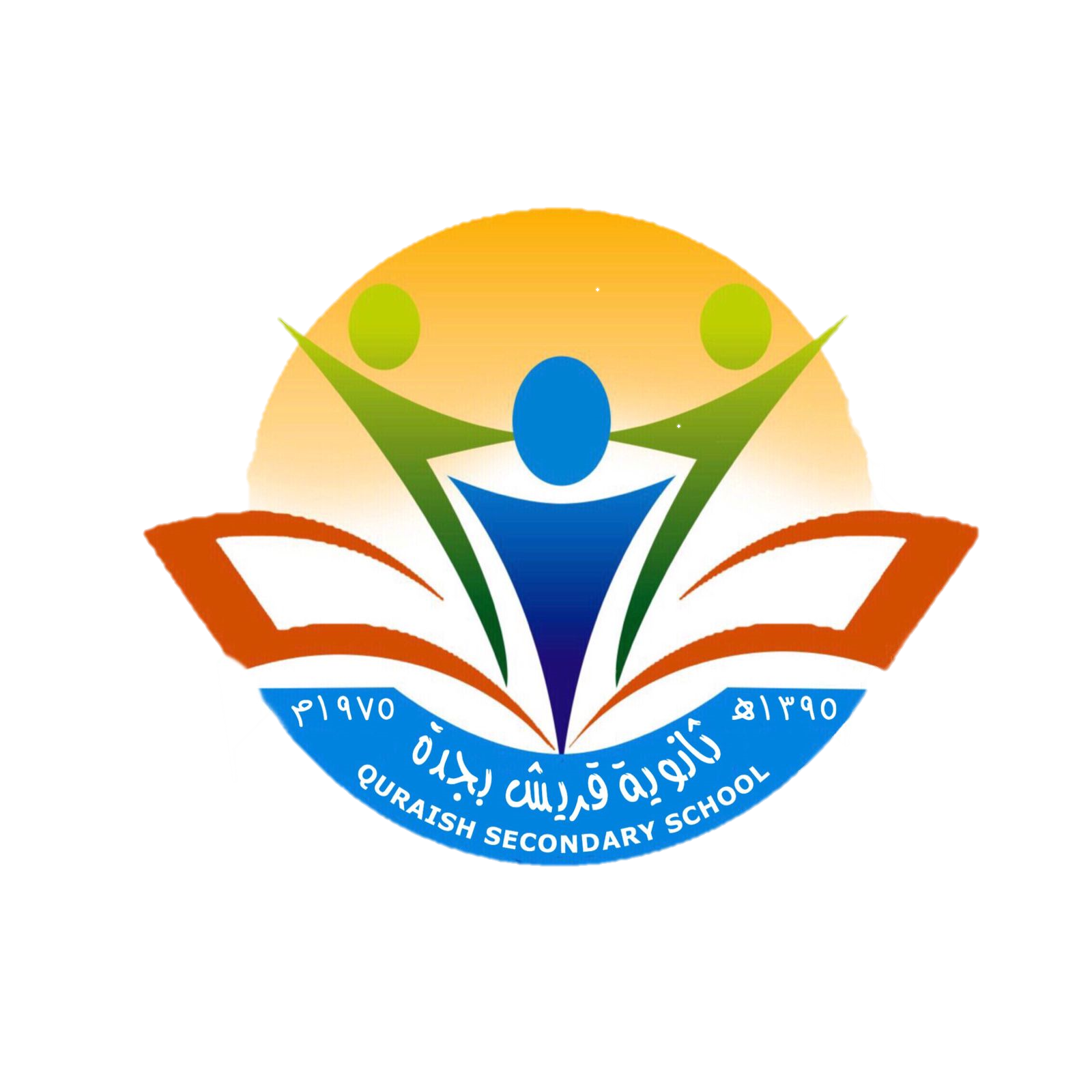 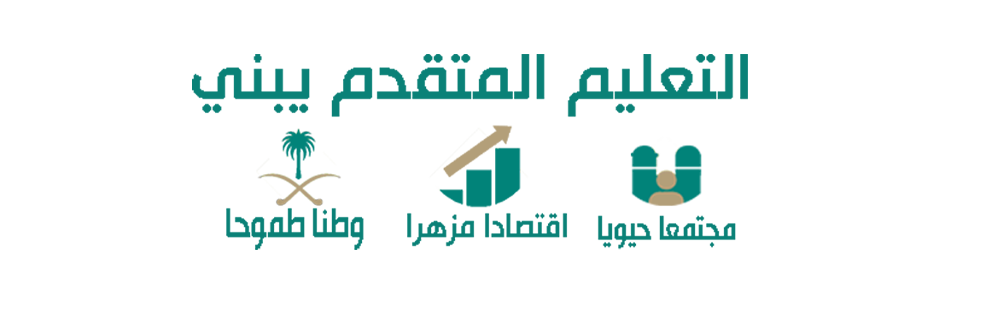 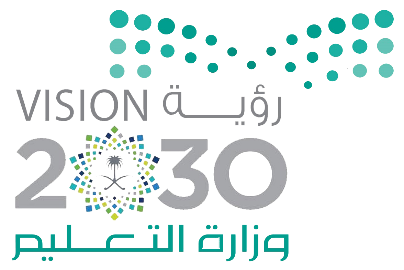 مدير المدرسة :    محمد عوض الثبيتي
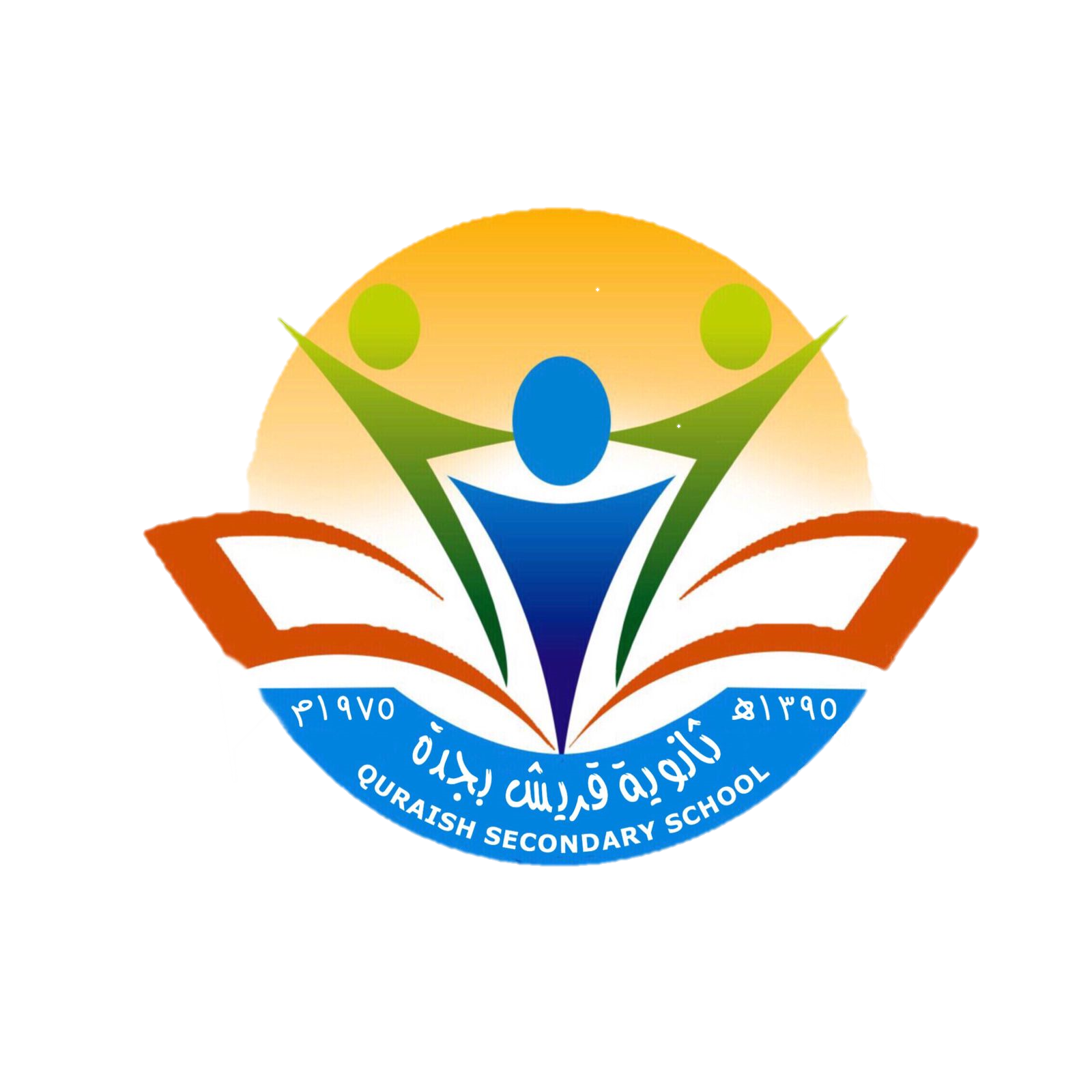 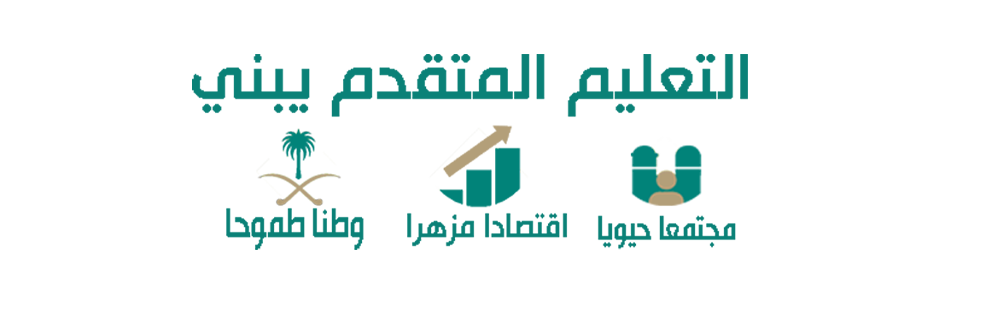 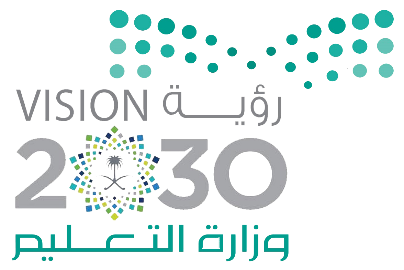 مدير المدرسة :    محمد عوض الثبيتي
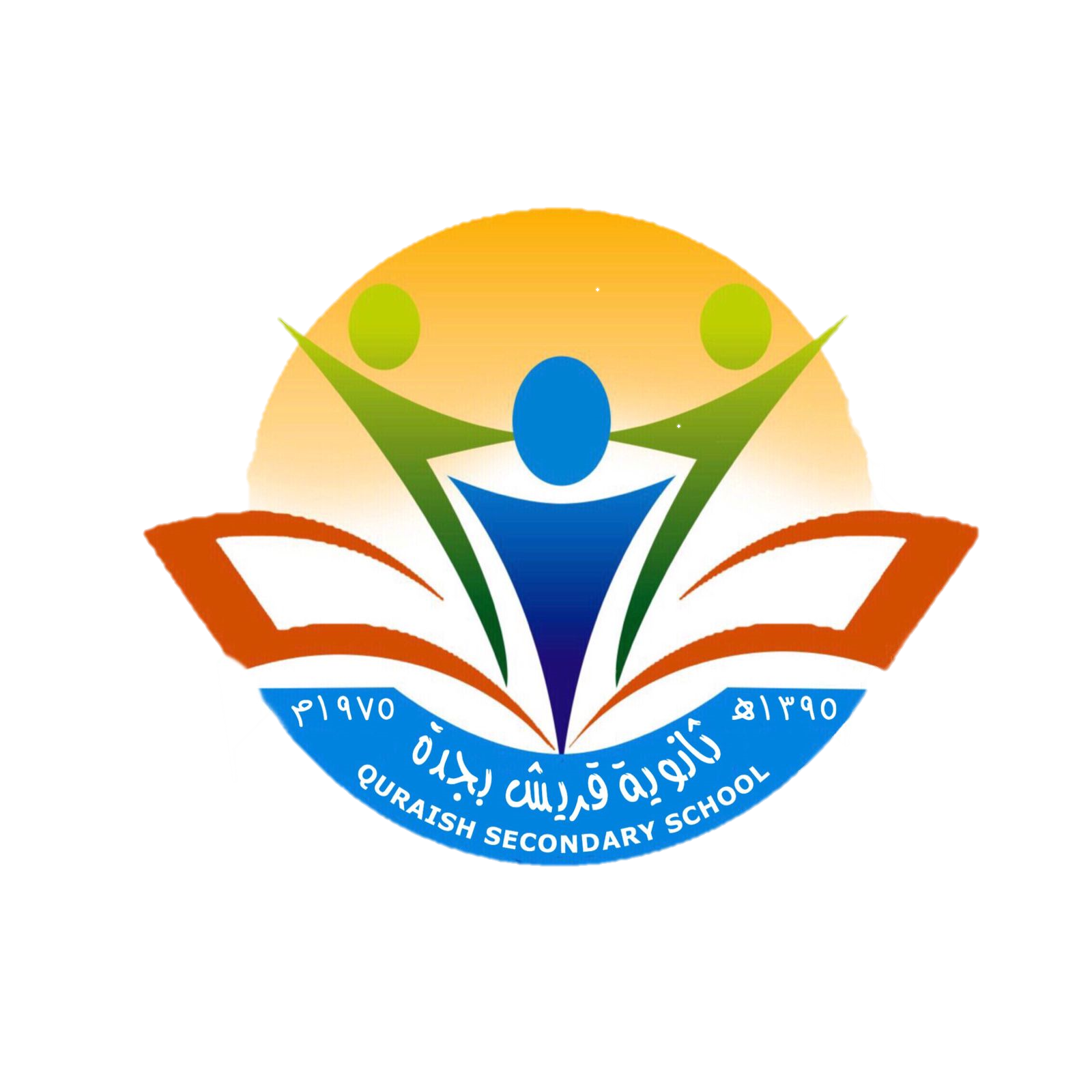 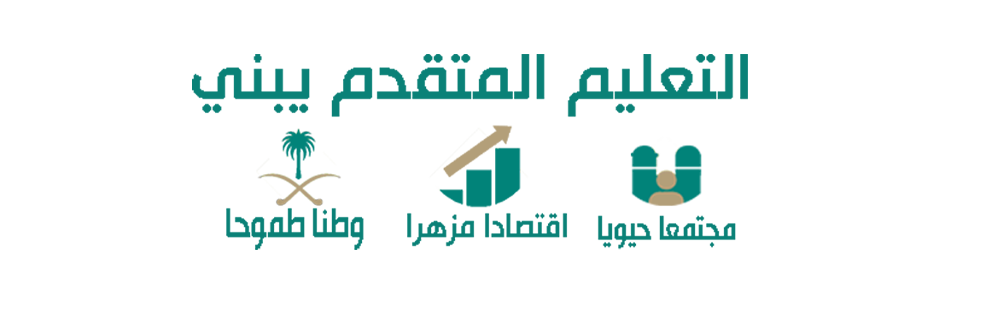 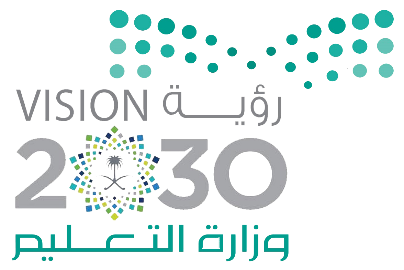 مدير المدرسة :    محمد عوض الثبيتي
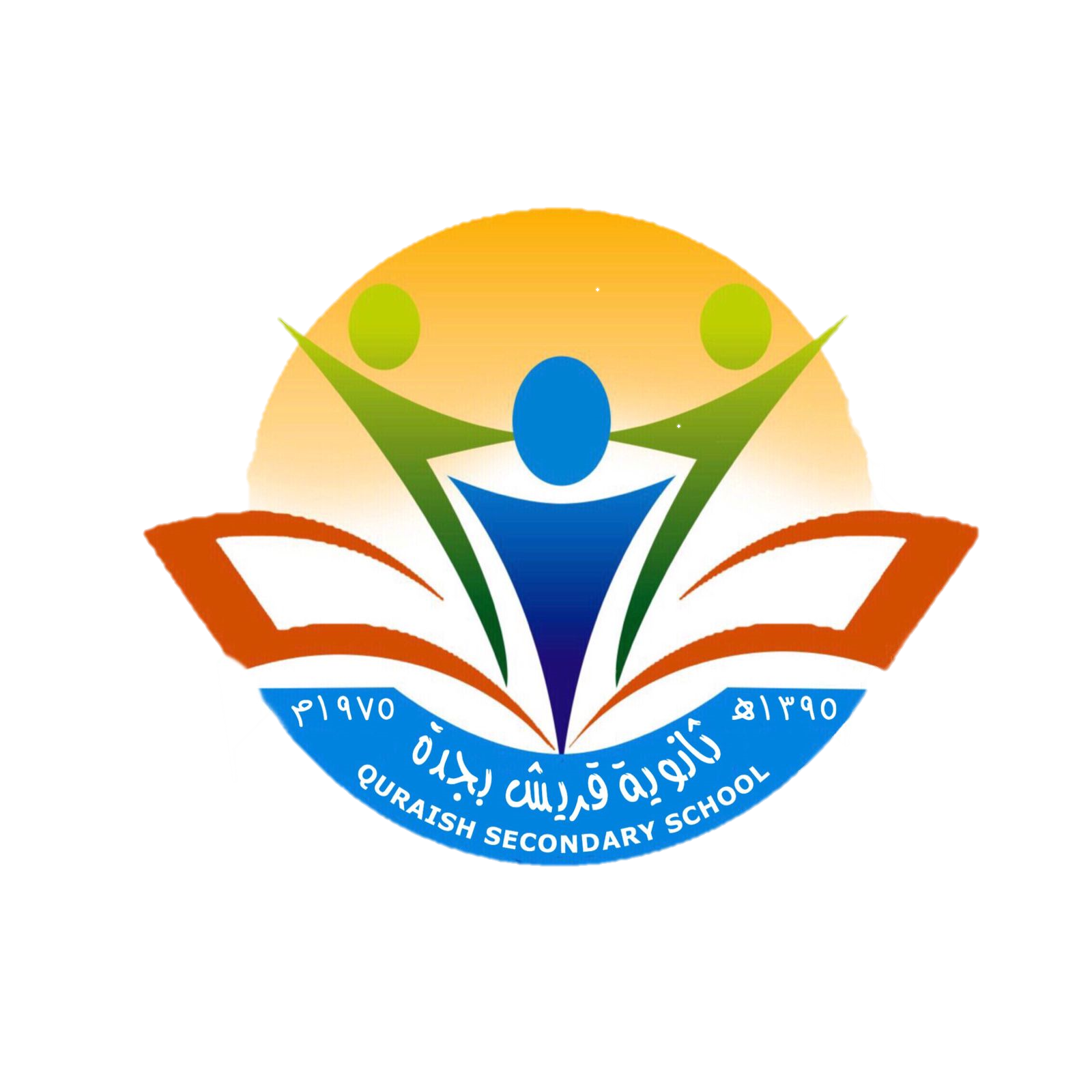 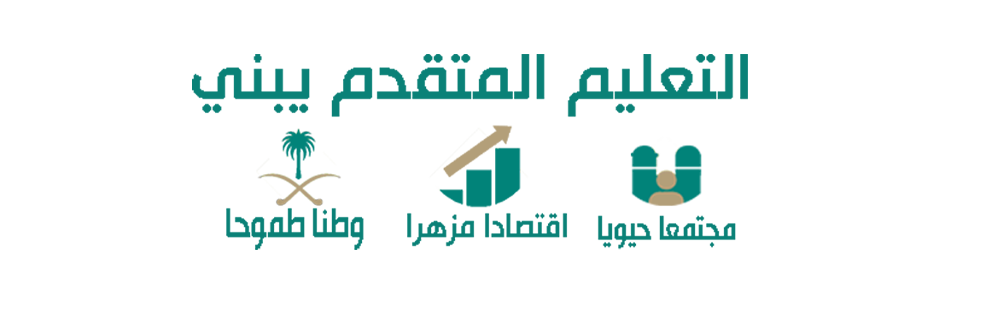 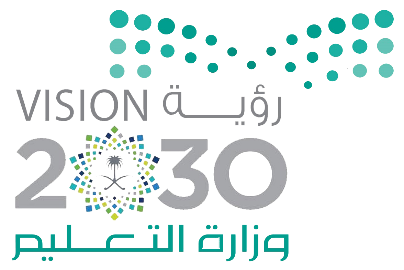 مدير المدرسة :    محمد عوض الثبيتي
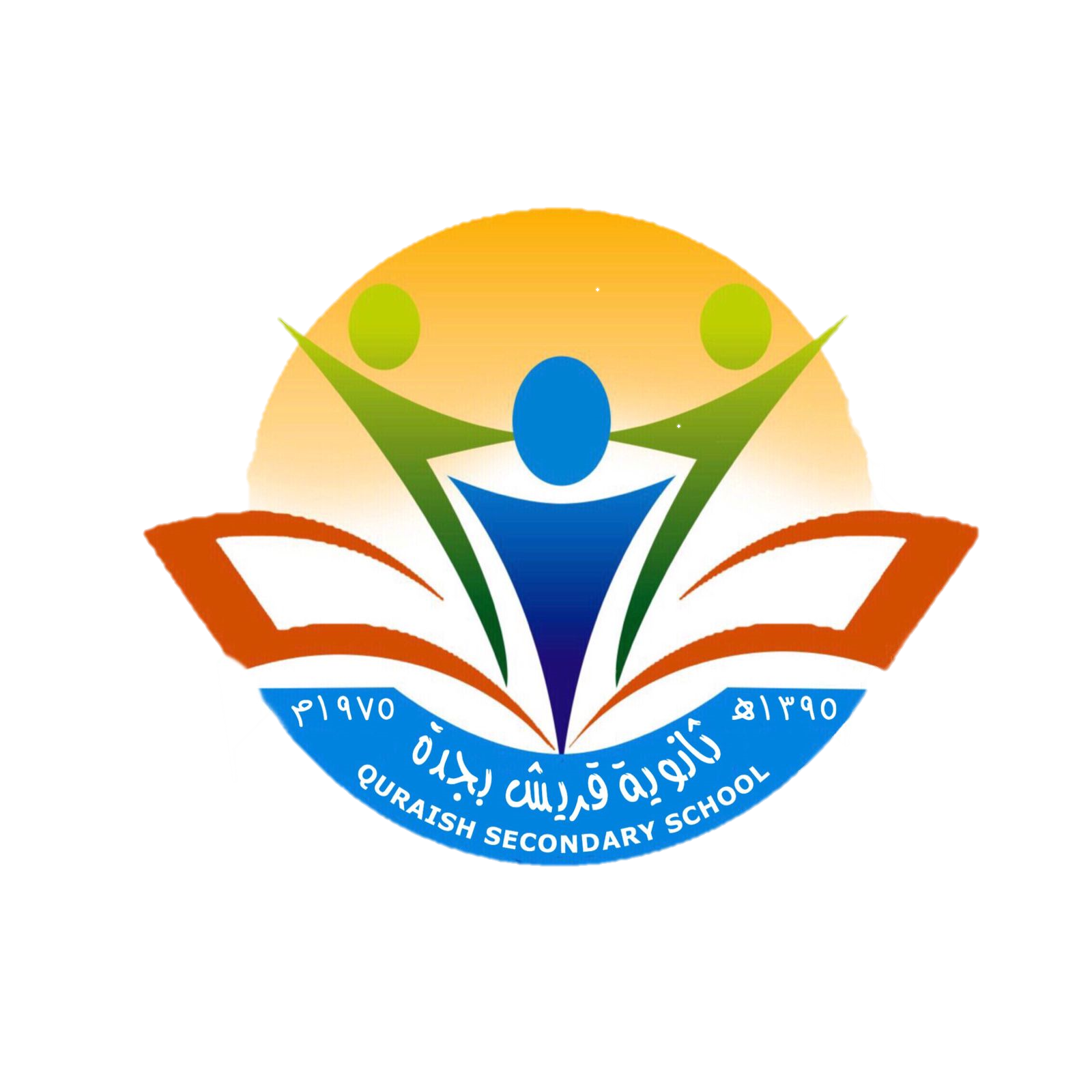 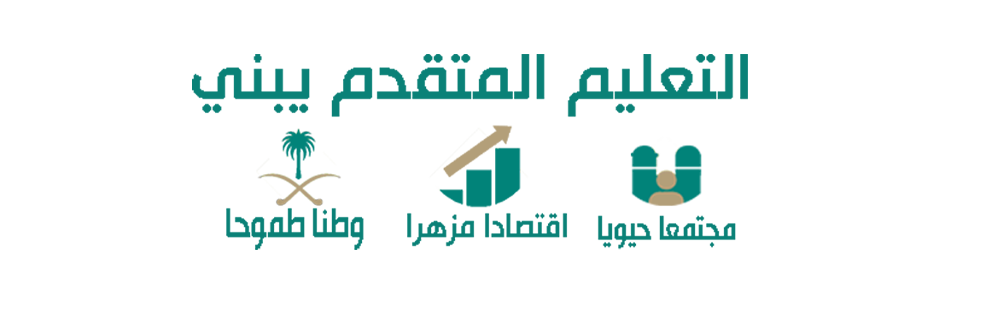 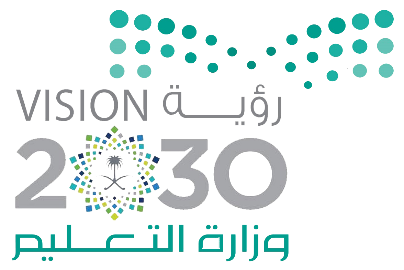 مدير المدرسة :    محمد عوض الثبيتي
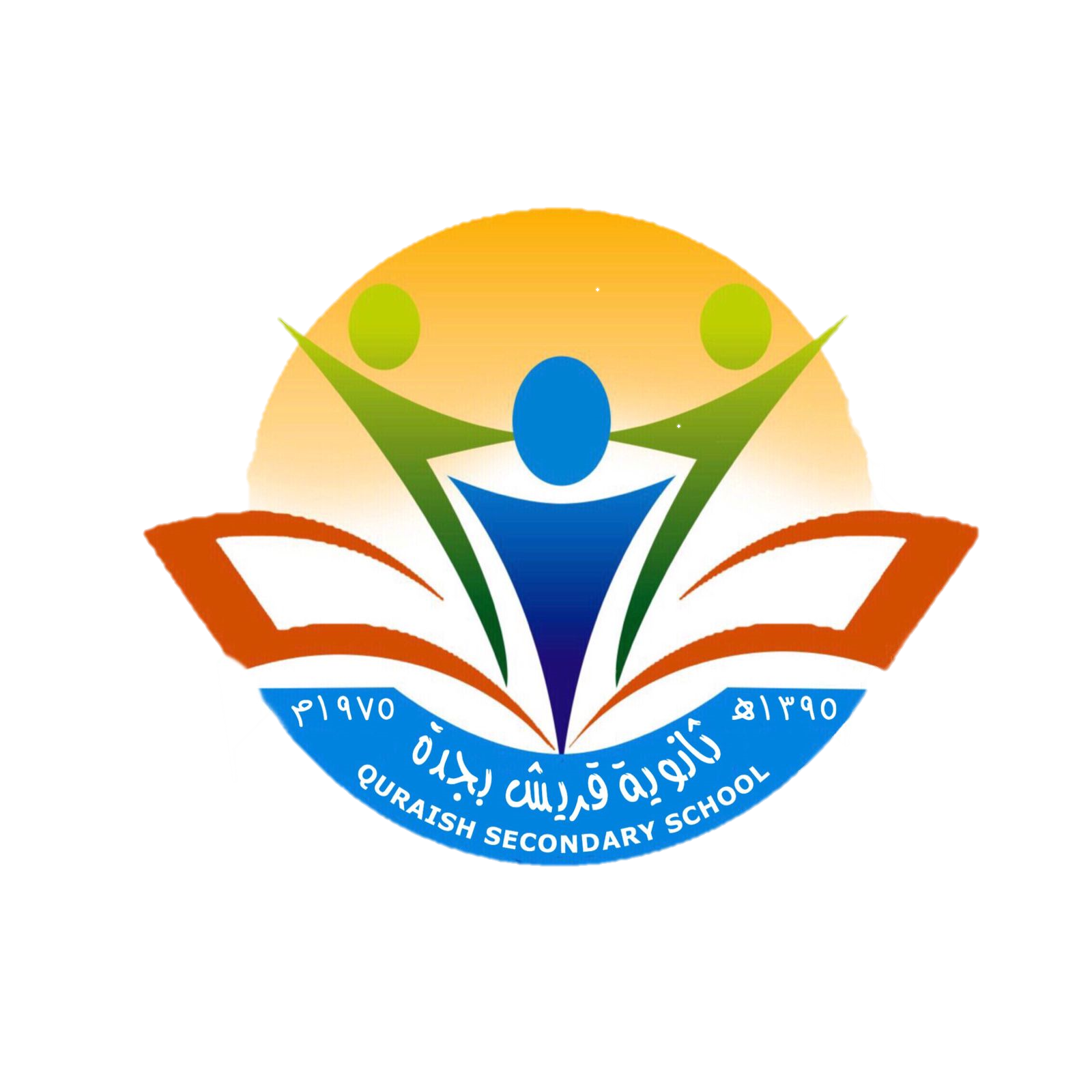 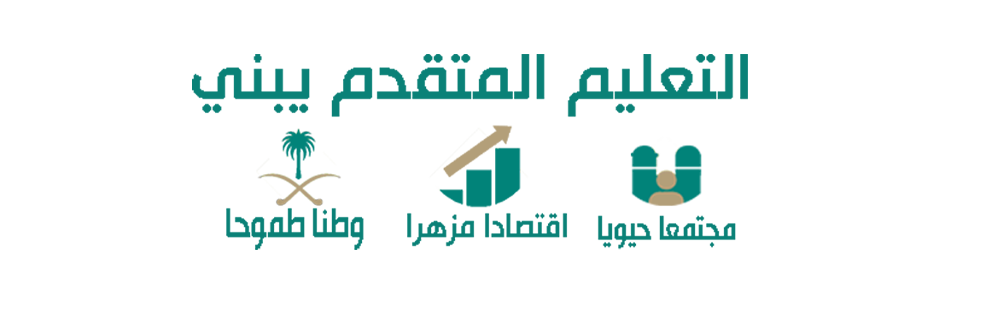 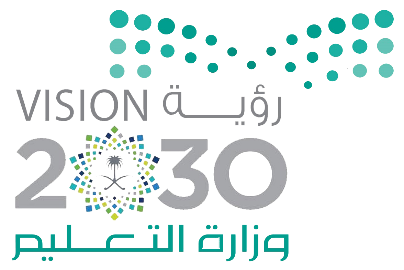 مدير المدرسة :    محمد عوض الثبيتي
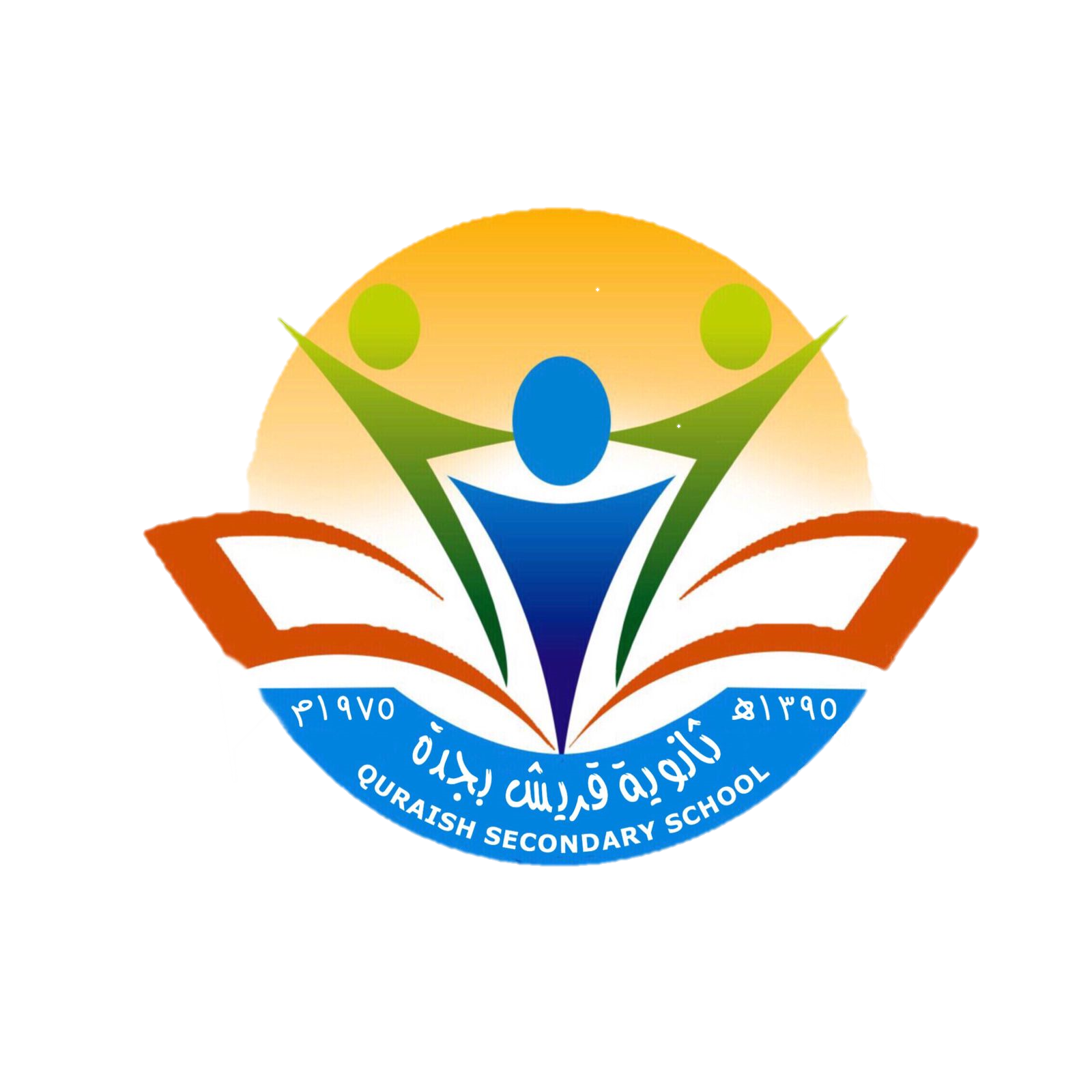 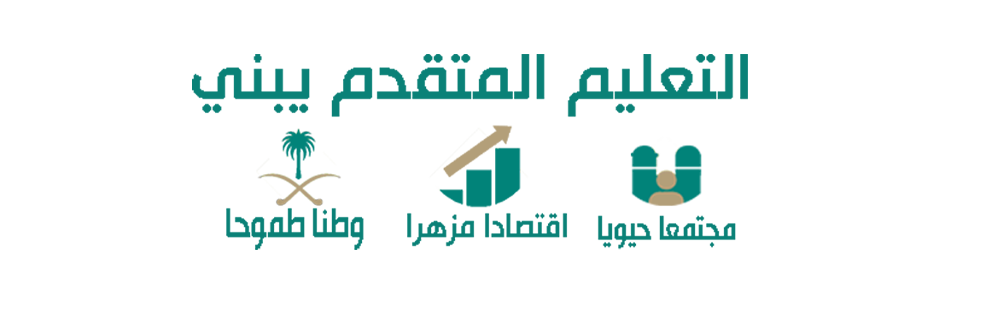 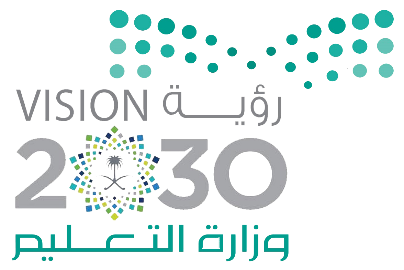 مدير المدرسة :    محمد عوض الثبيتي
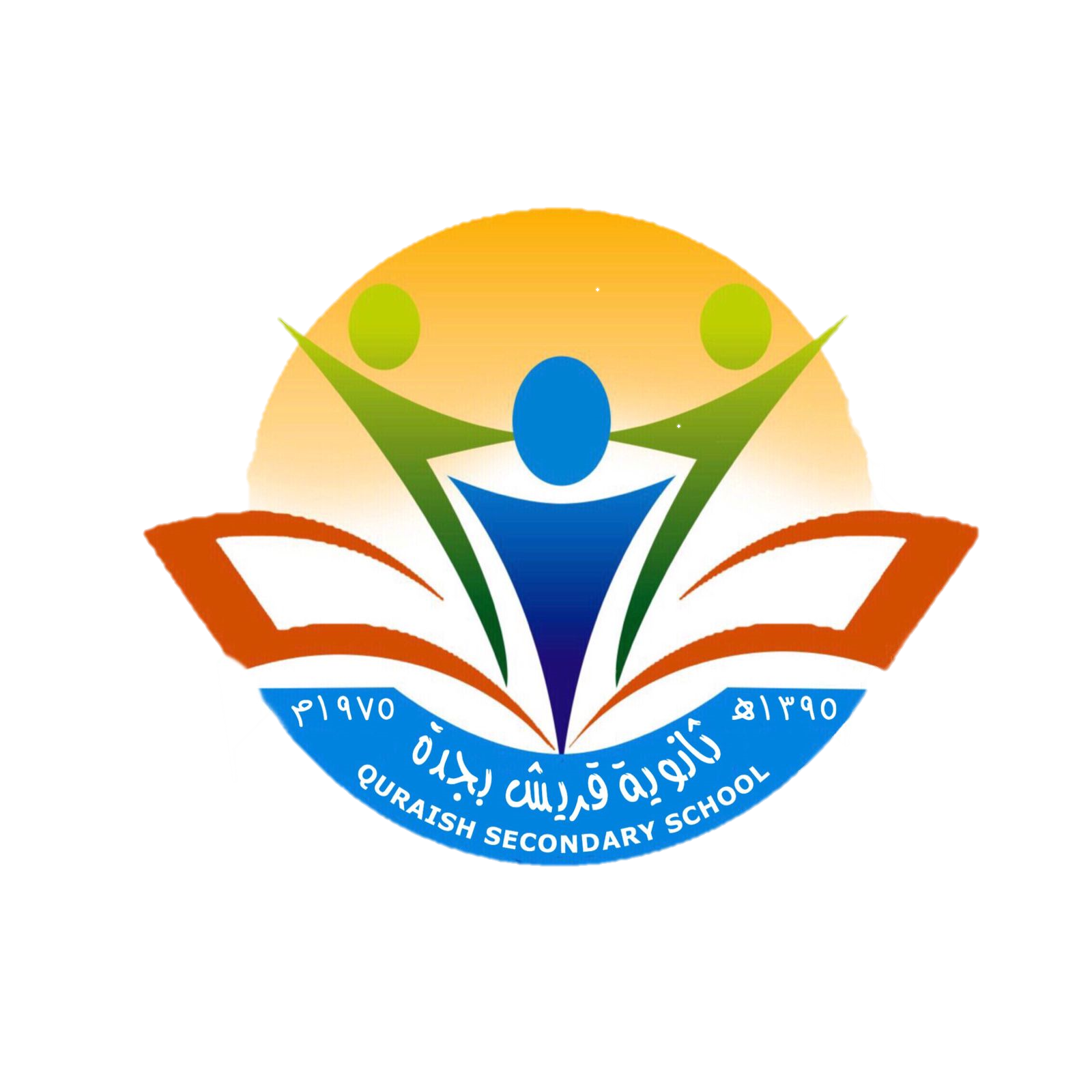 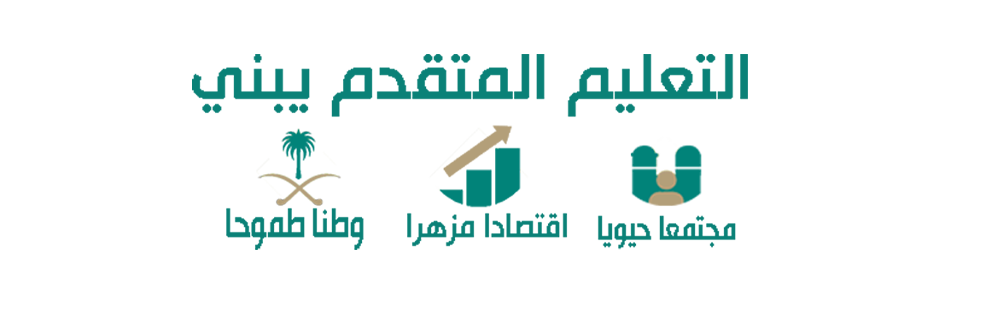 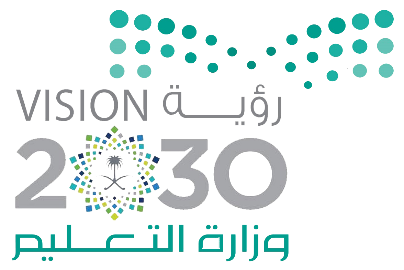 مدير المدرسة :    محمد عوض الثبيتي
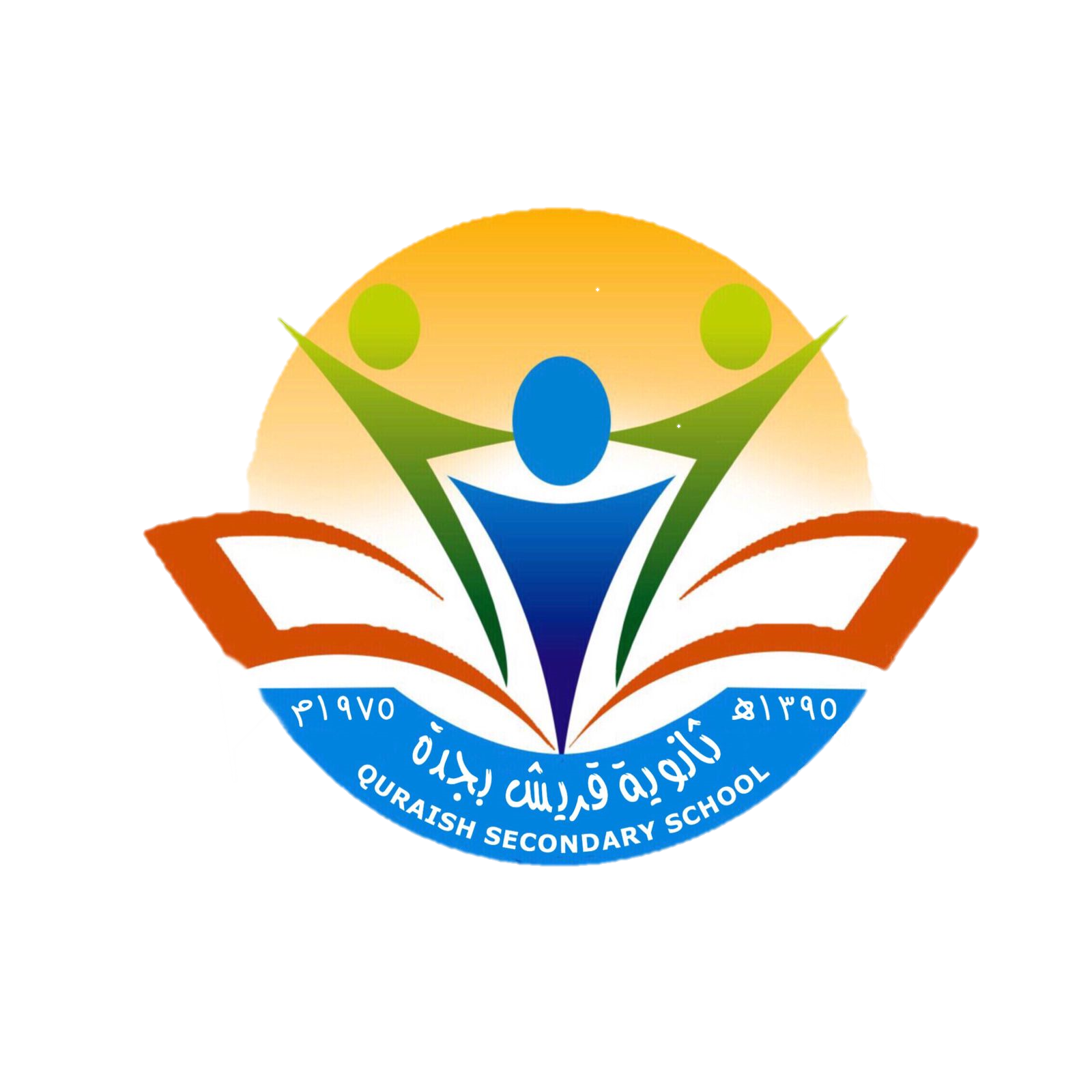 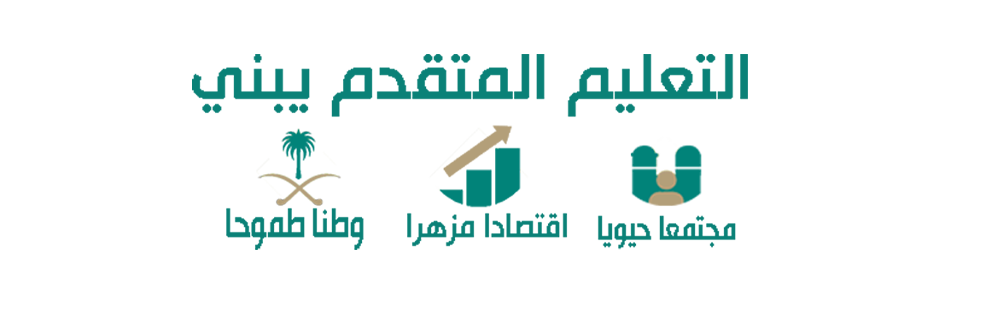 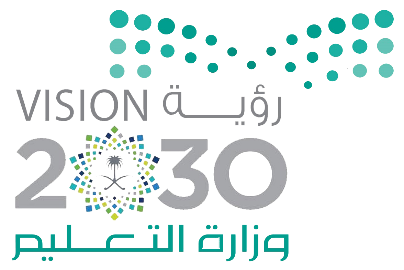 مدير المدرسة :    محمد عوض الثبيتي
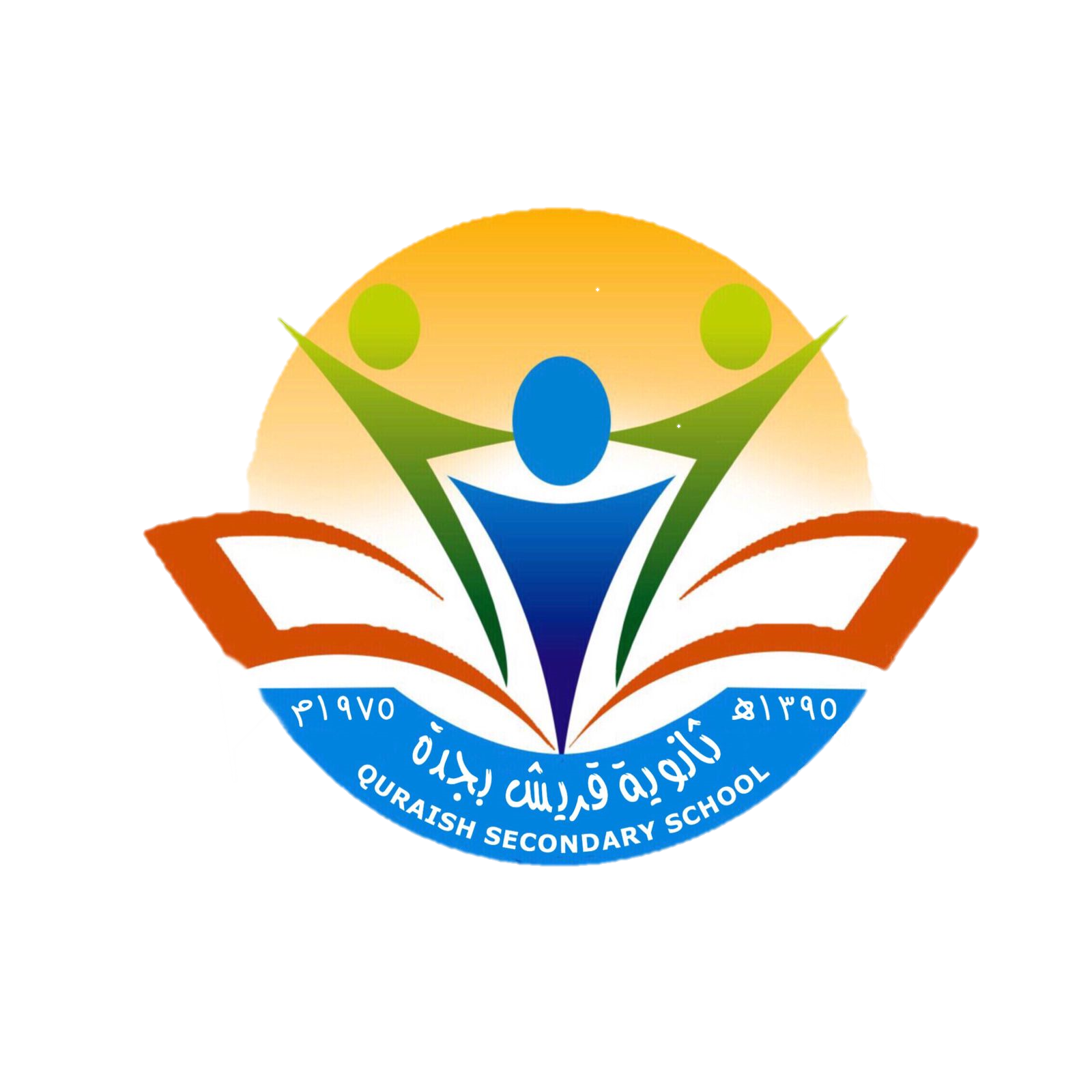 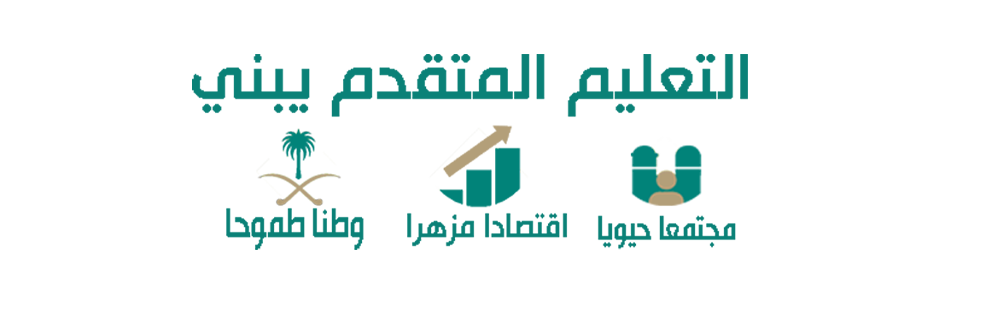 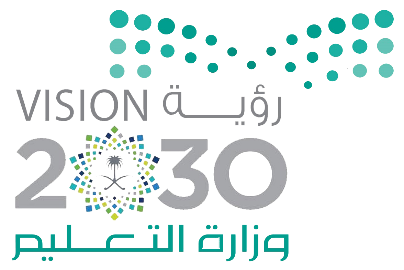 مدير المدرسة :    محمد عوض الثبيتي
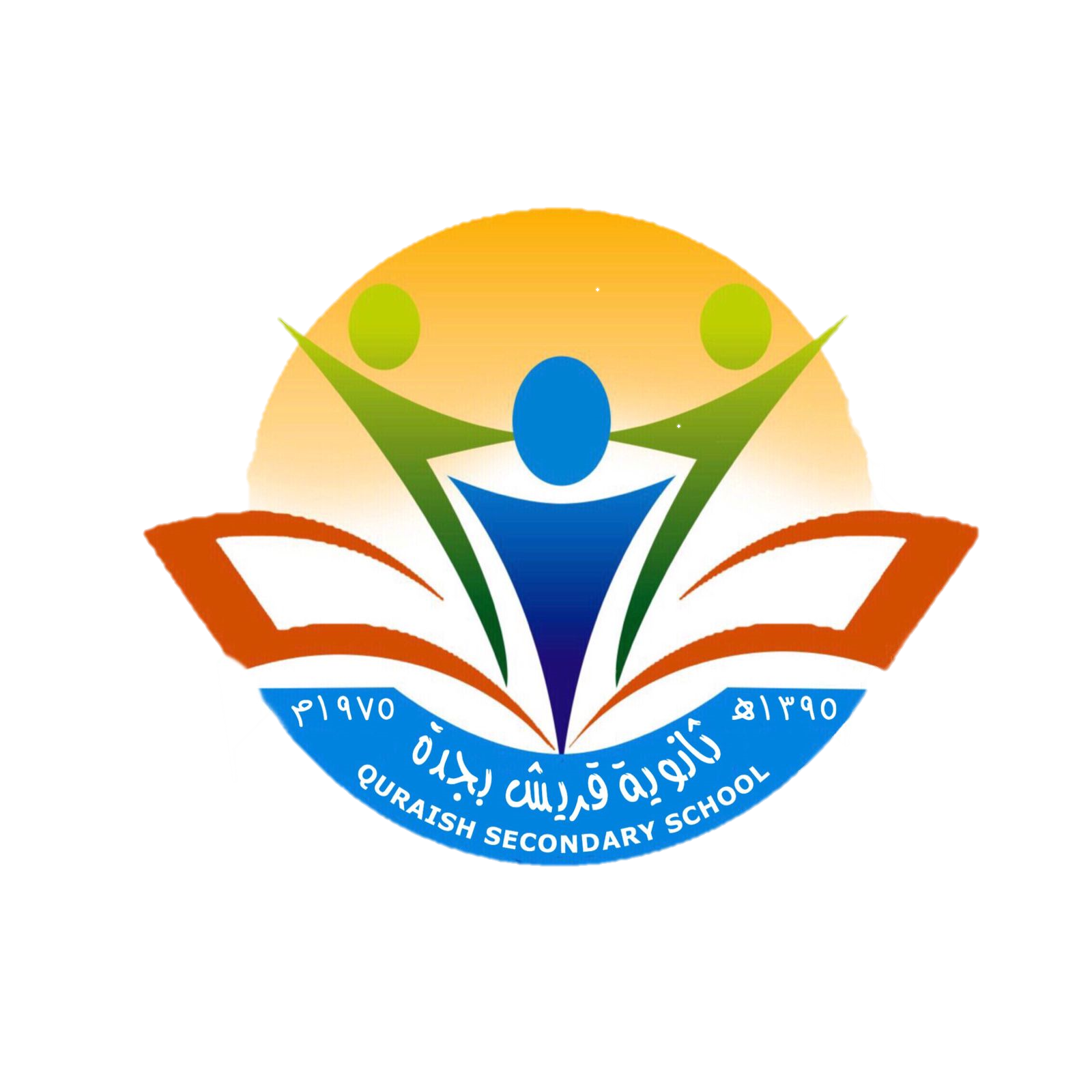 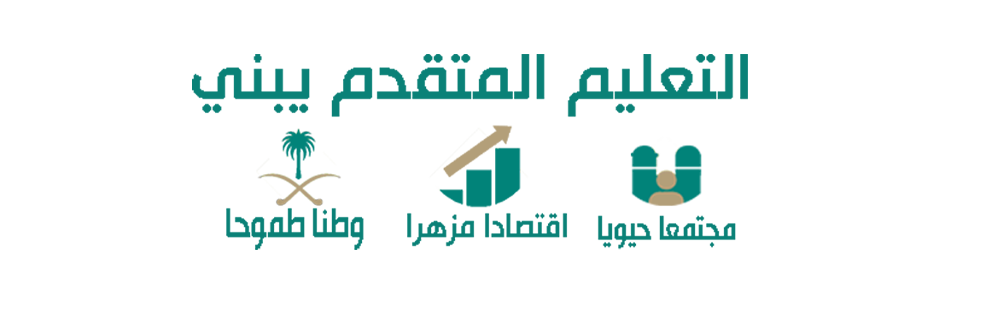 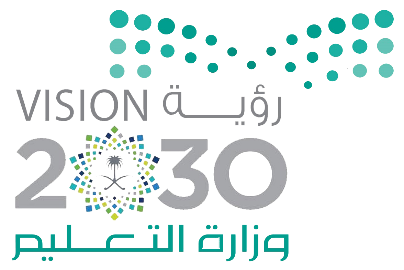 مدير المدرسة :    محمد عوض الثبيتي
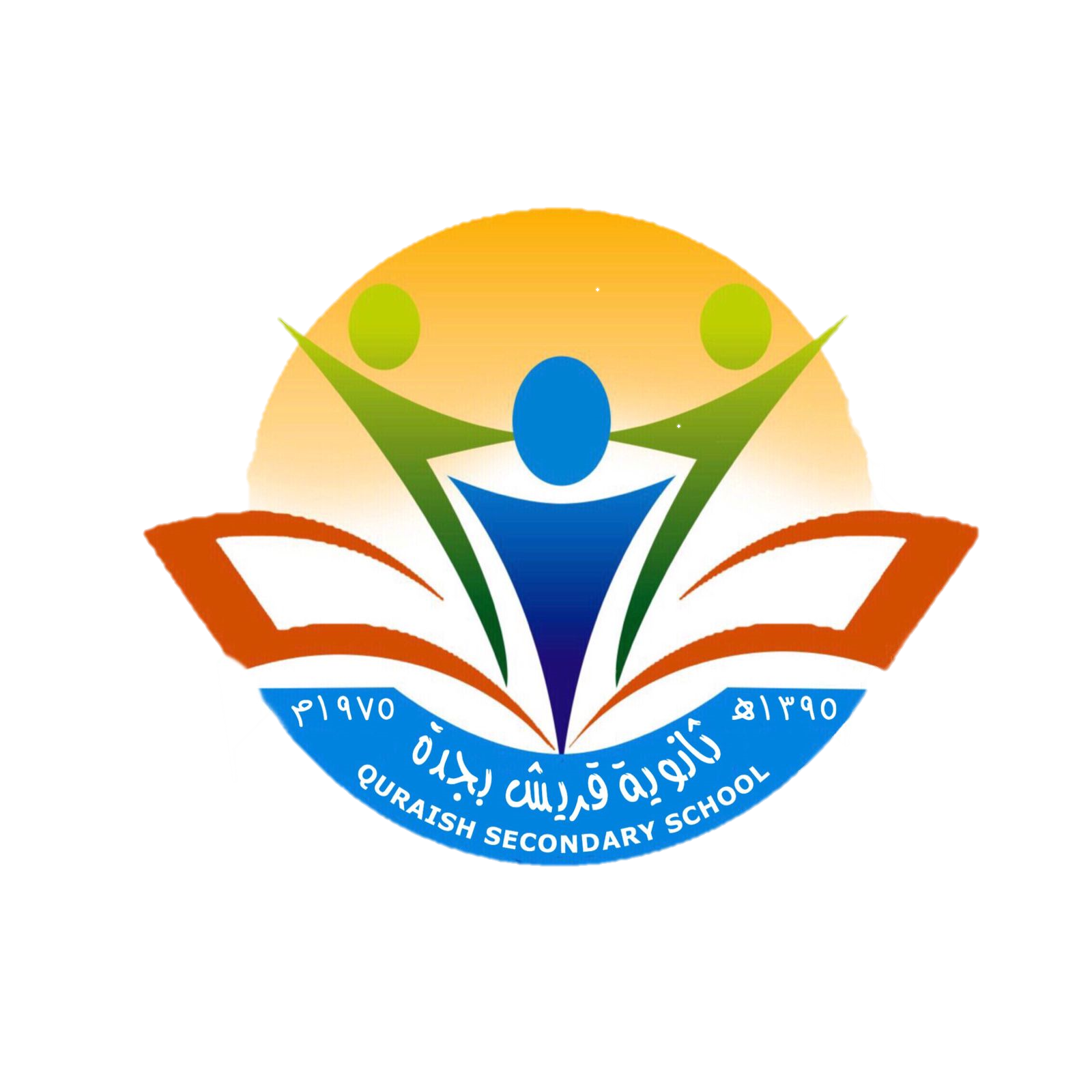 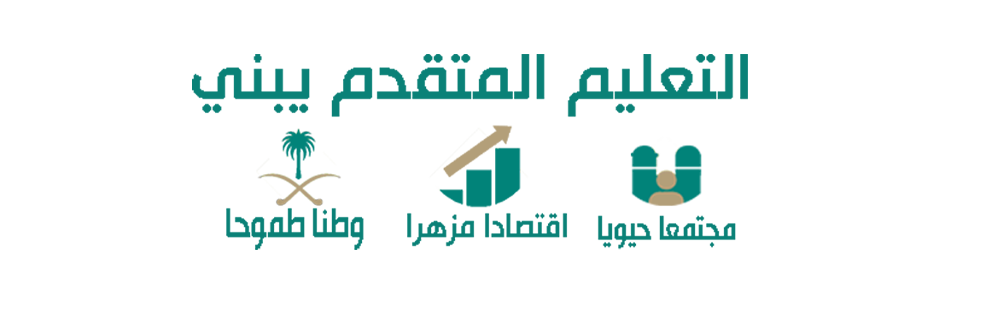 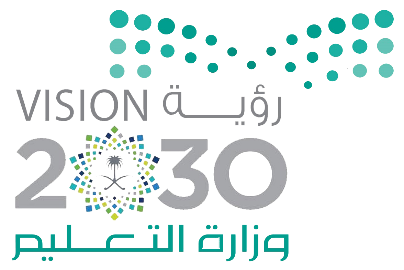 مدير المدرسة :    محمد عوض الثبيتي
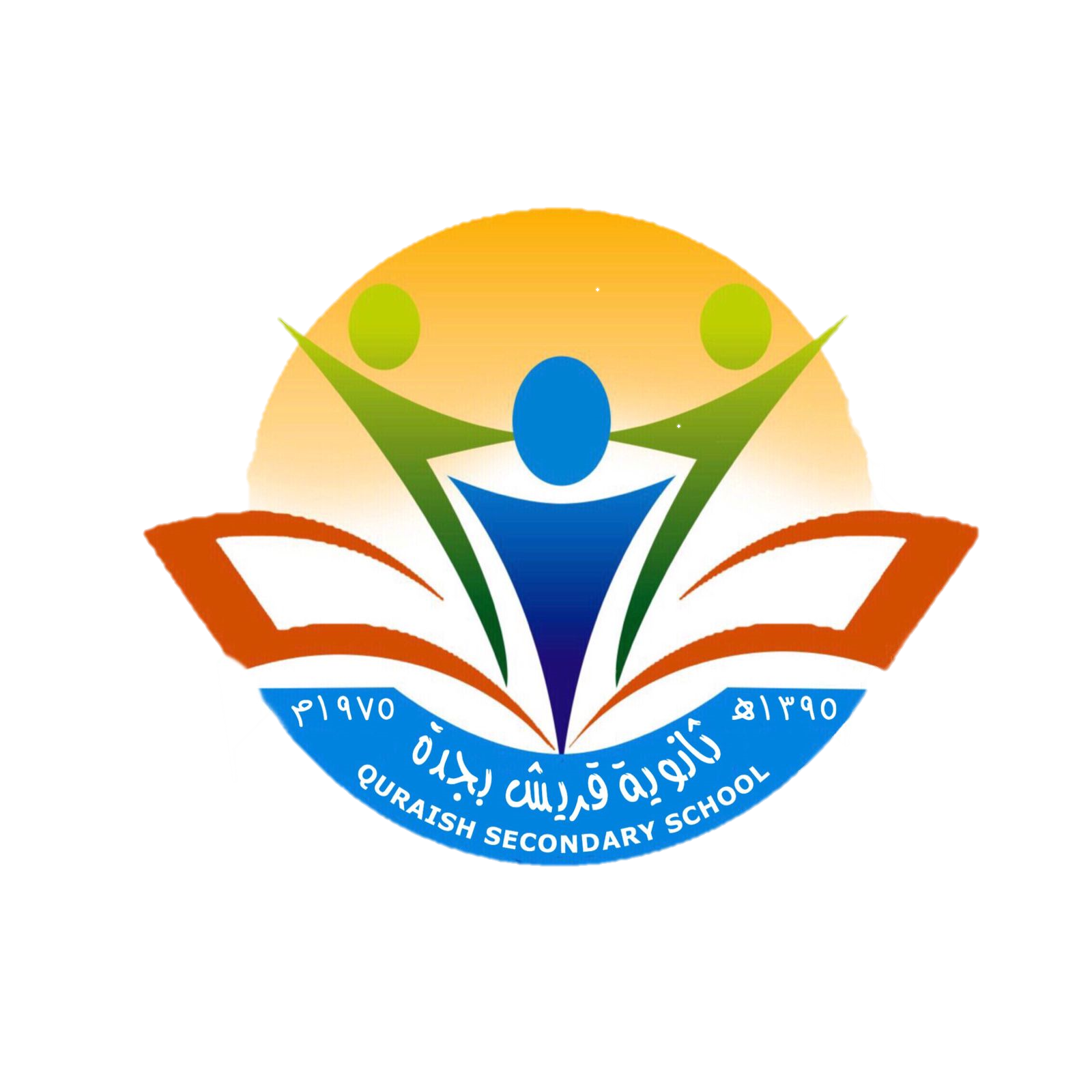 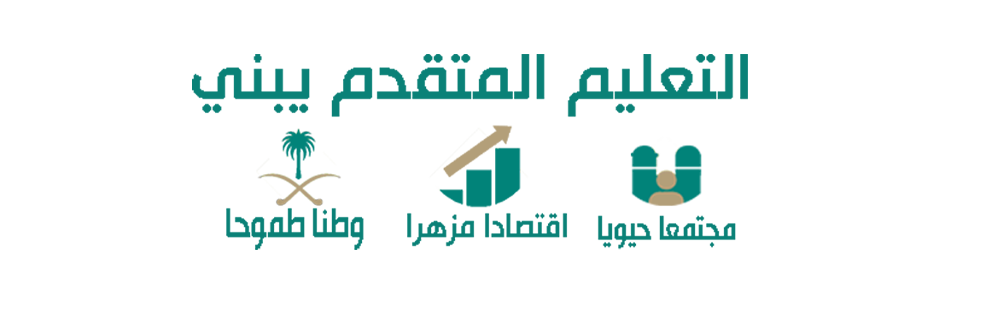 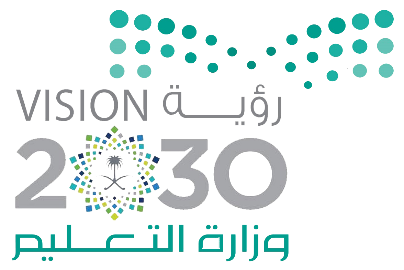 مدير المدرسة :    محمد عوض الثبيتي
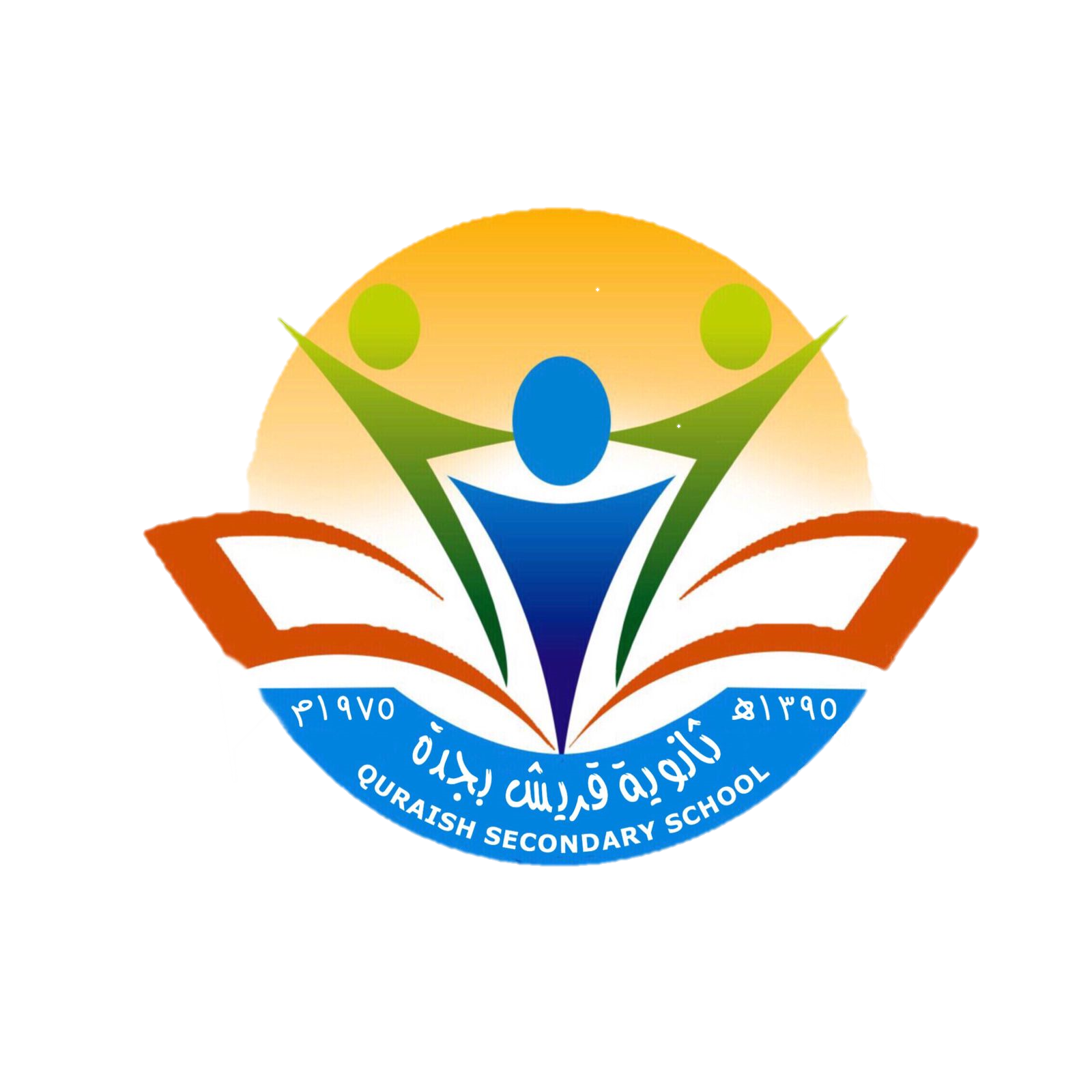 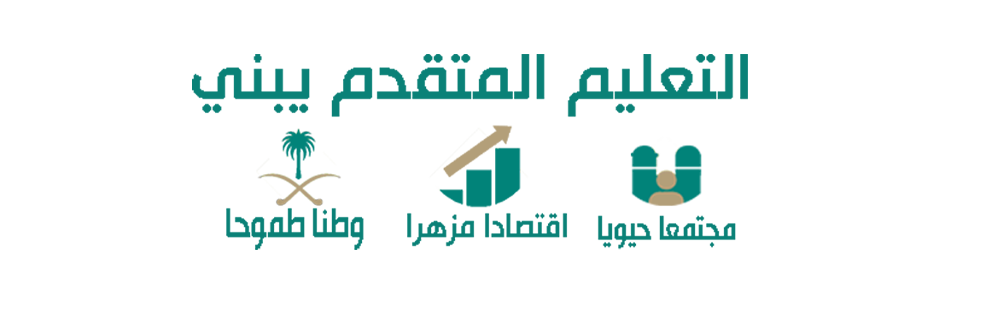 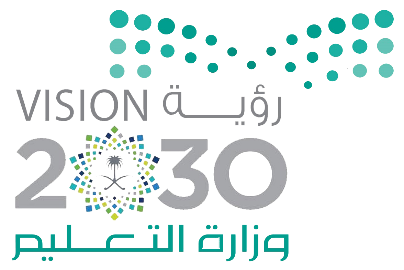 مدير المدرسة :    محمد عوض الثبيتي
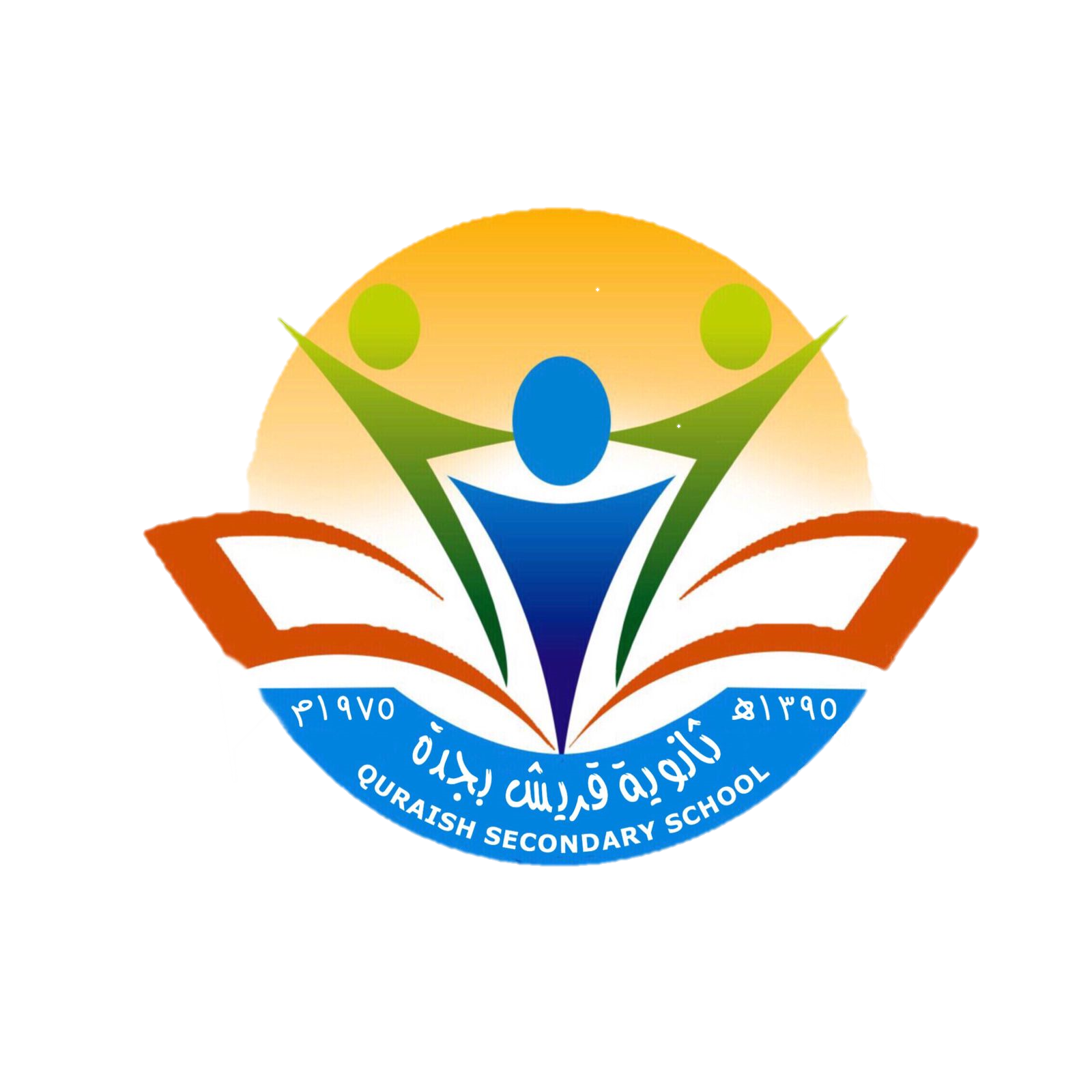 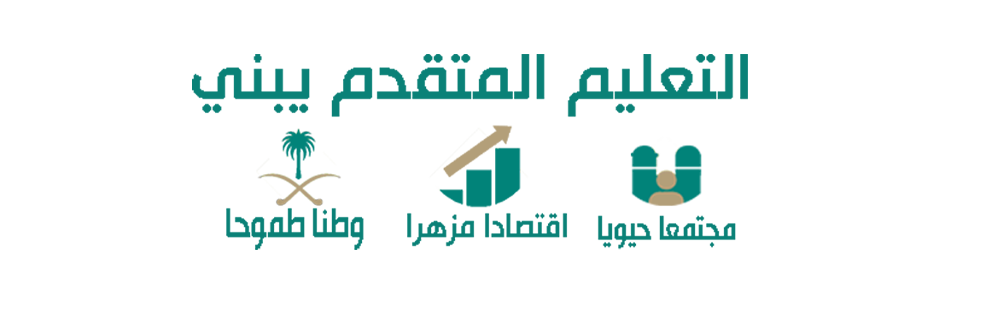 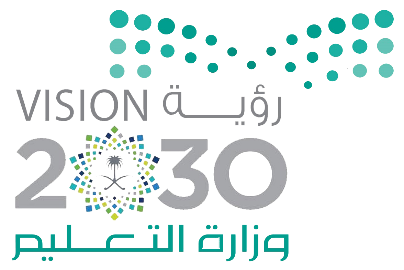 مدير المدرسة :    محمد عوض الثبيتي
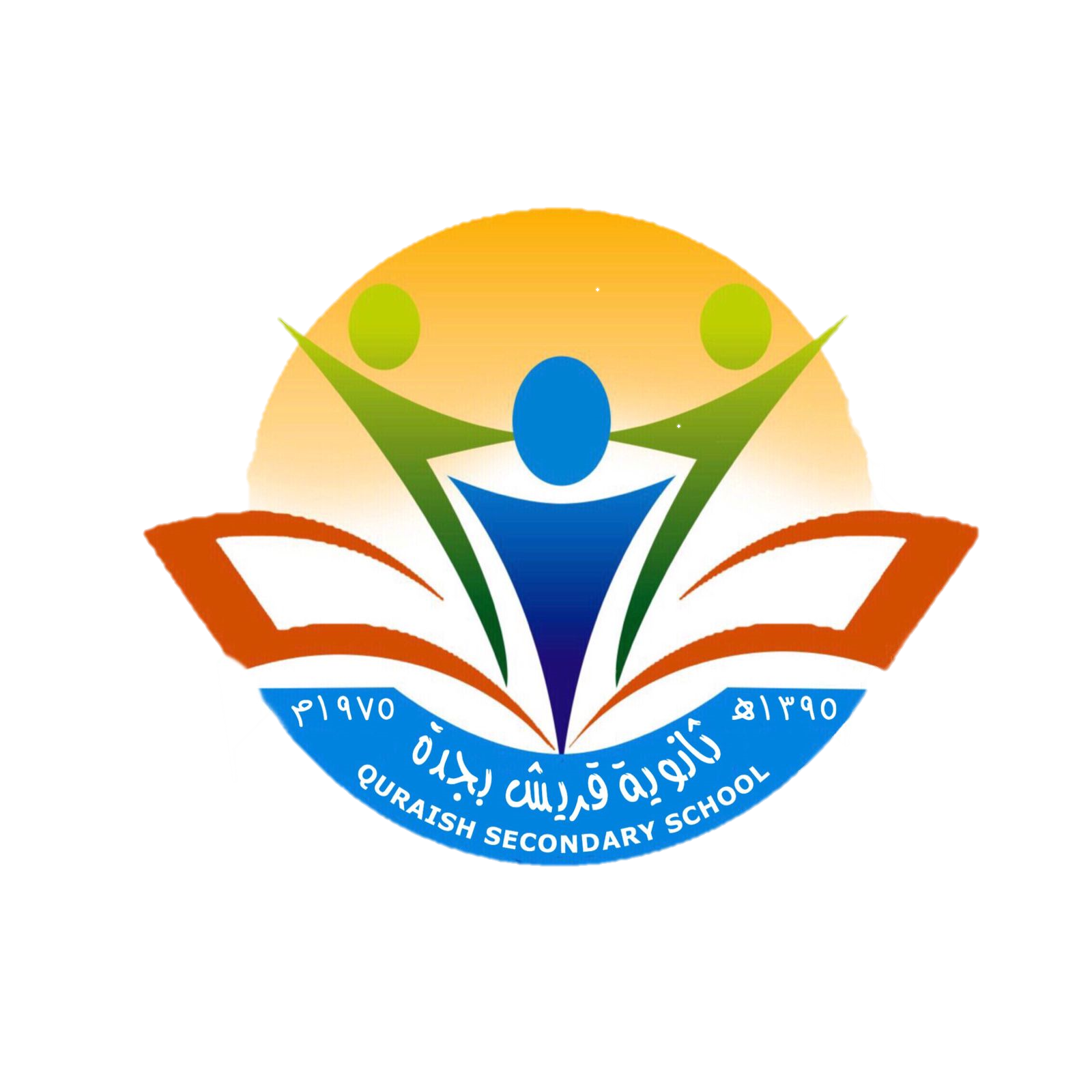 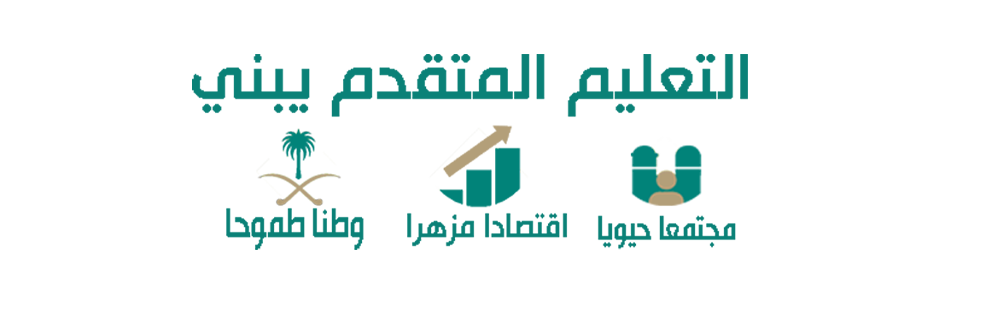 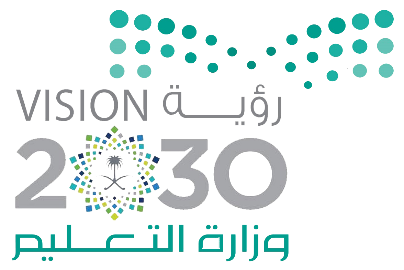 مدير المدرسة :    محمد عوض الثبيتي
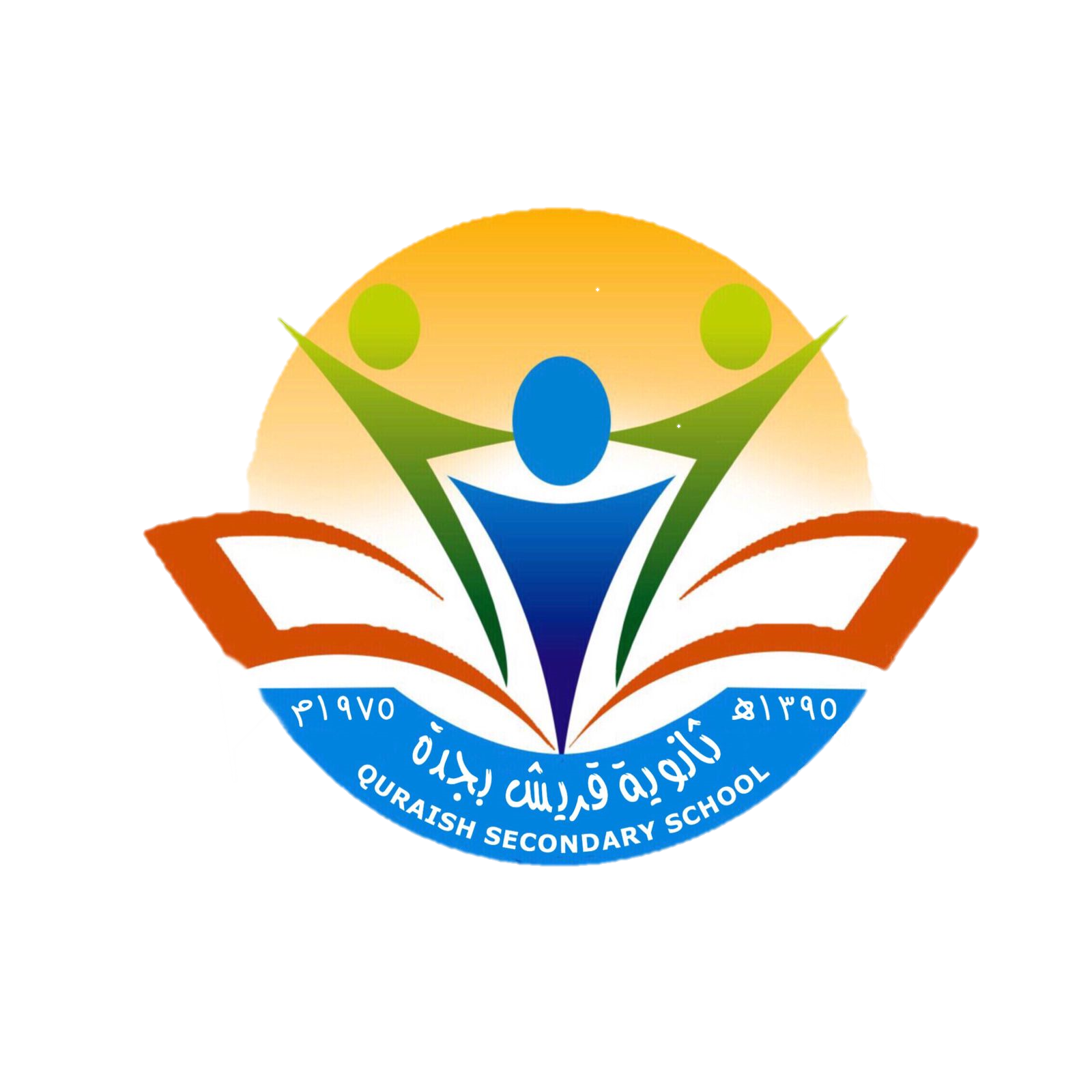 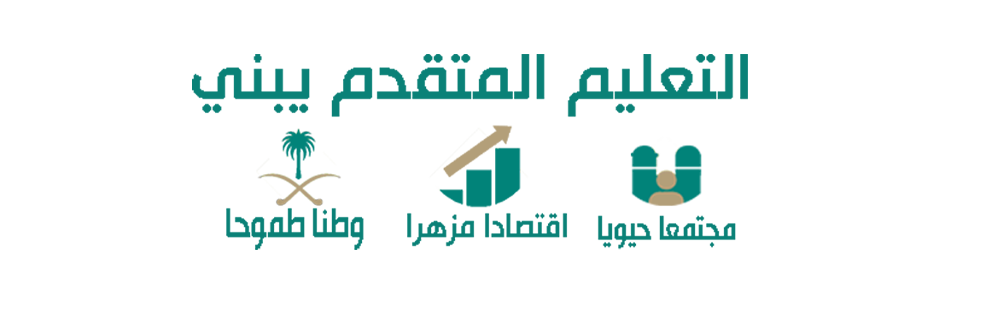 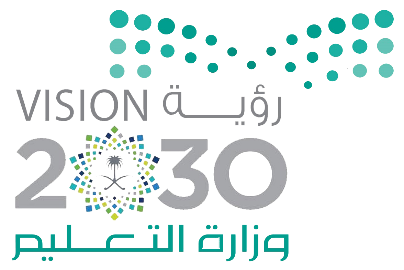 مدير المدرسة :    محمد عوض الثبيتي
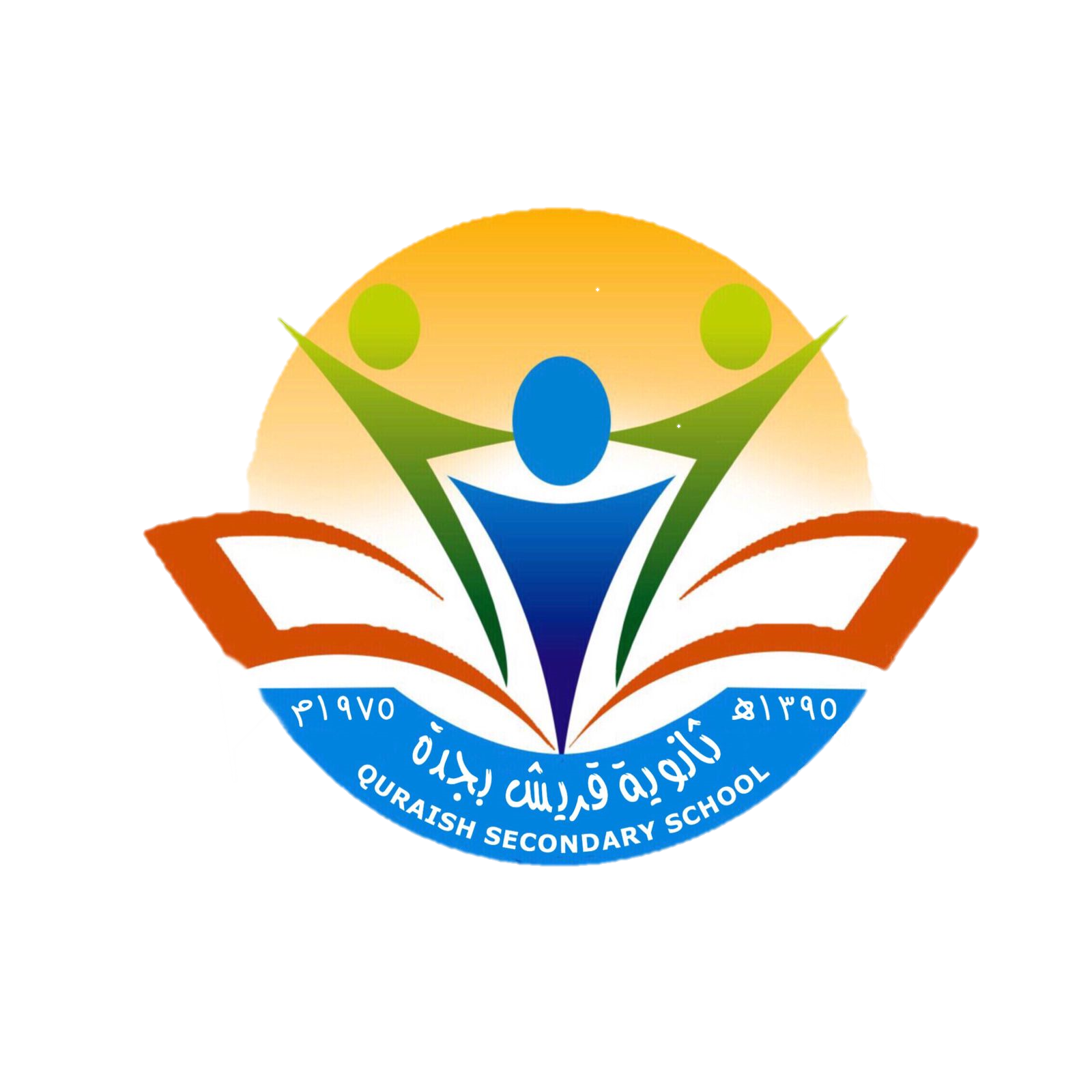 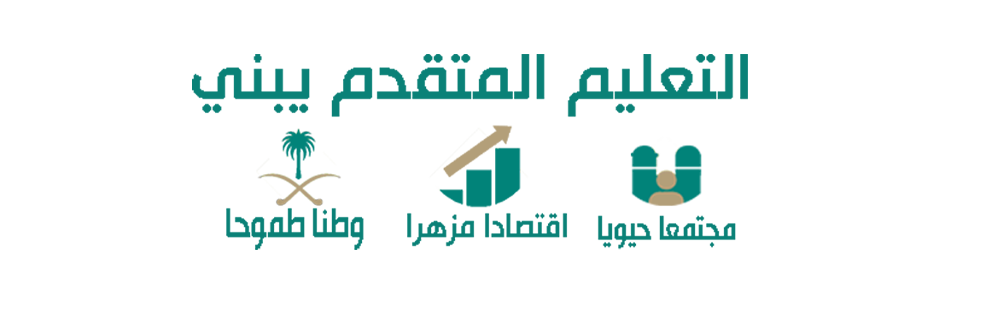 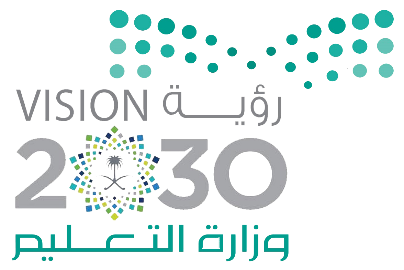 مدير المدرسة :    محمد عوض الثبيتي
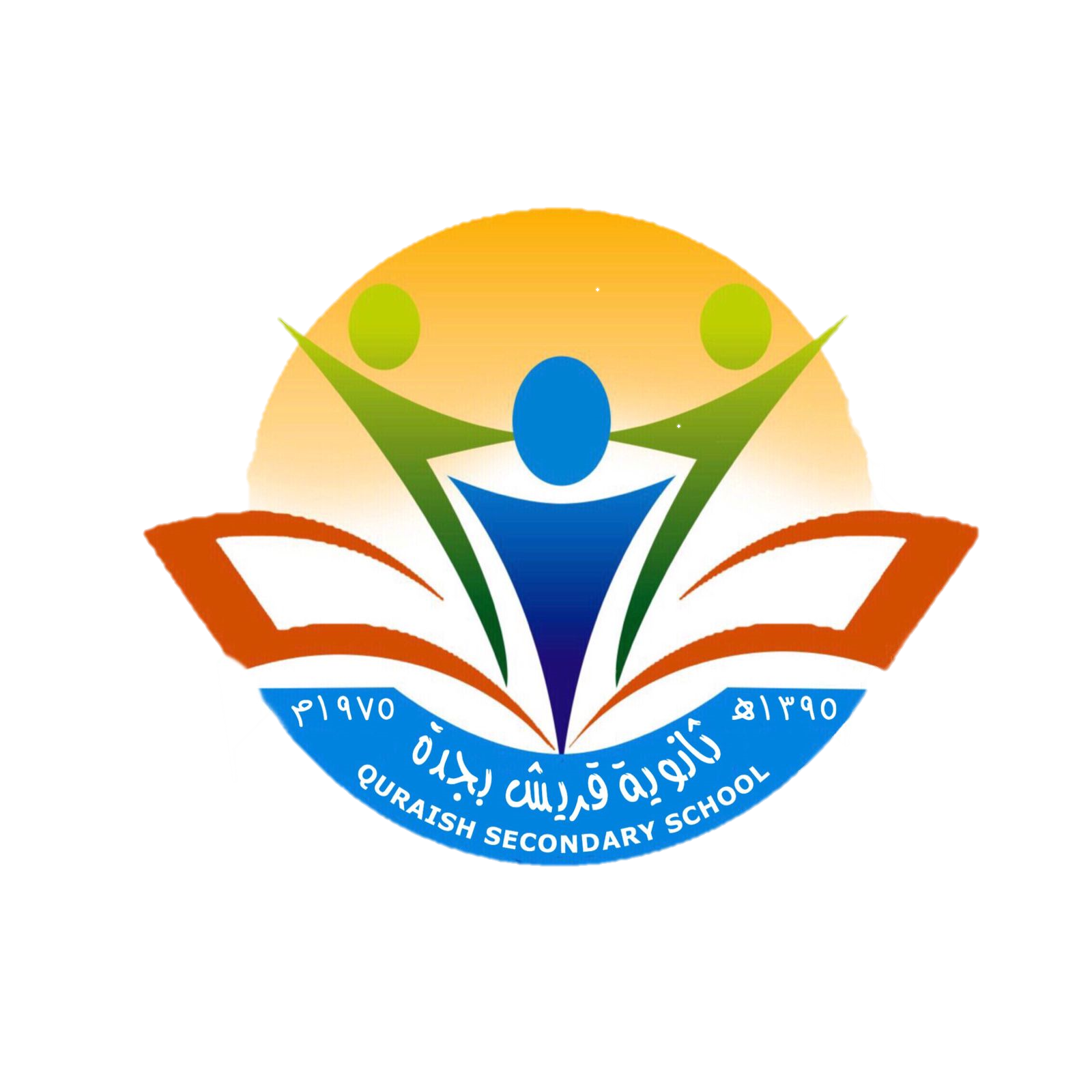 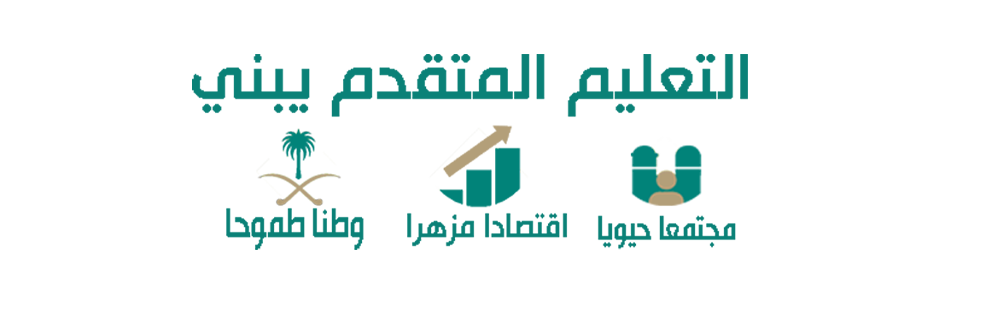 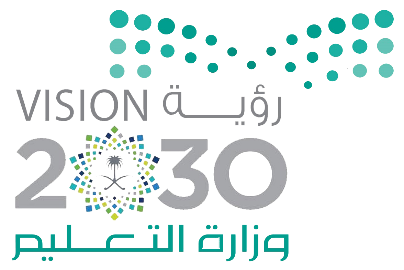 مدير المدرسة :    محمد عوض الثبيتي
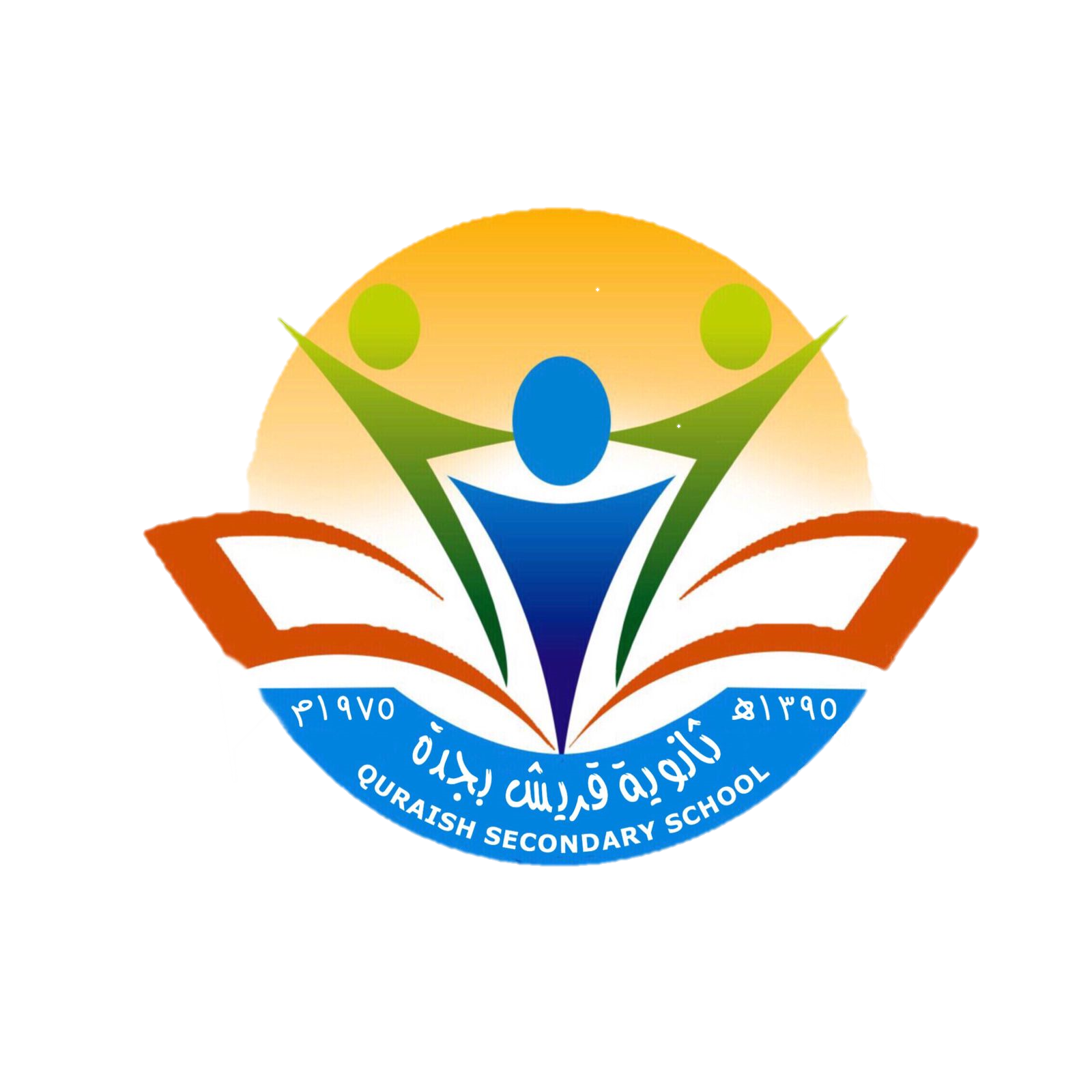 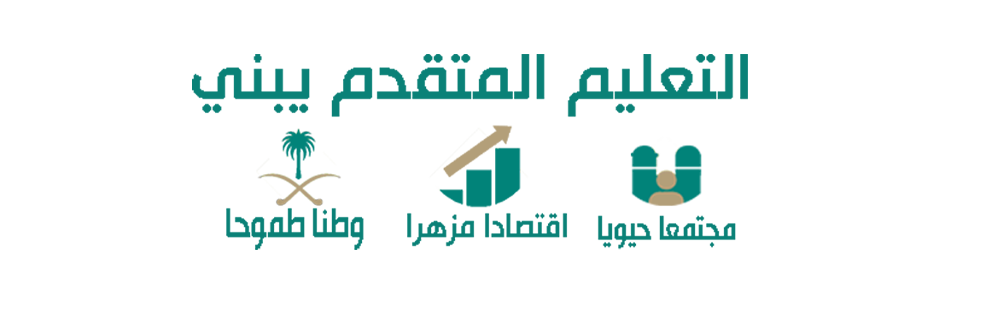 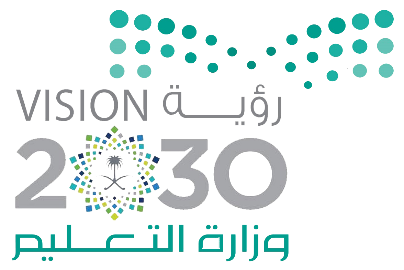 مدير المدرسة :    محمد عوض الثبيتي